Муниципальное бюджетное дошкольное образовательное учреждение – детский сад №37Занятие «Мой любимый край - Урал»Старшая группа«Колокольчики»Составила: Волгина Д.С
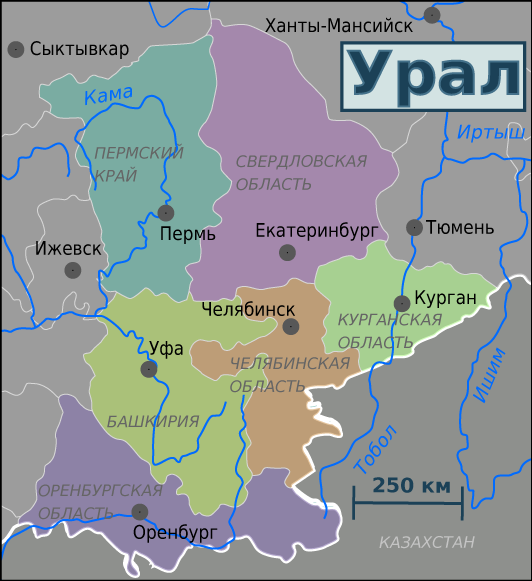 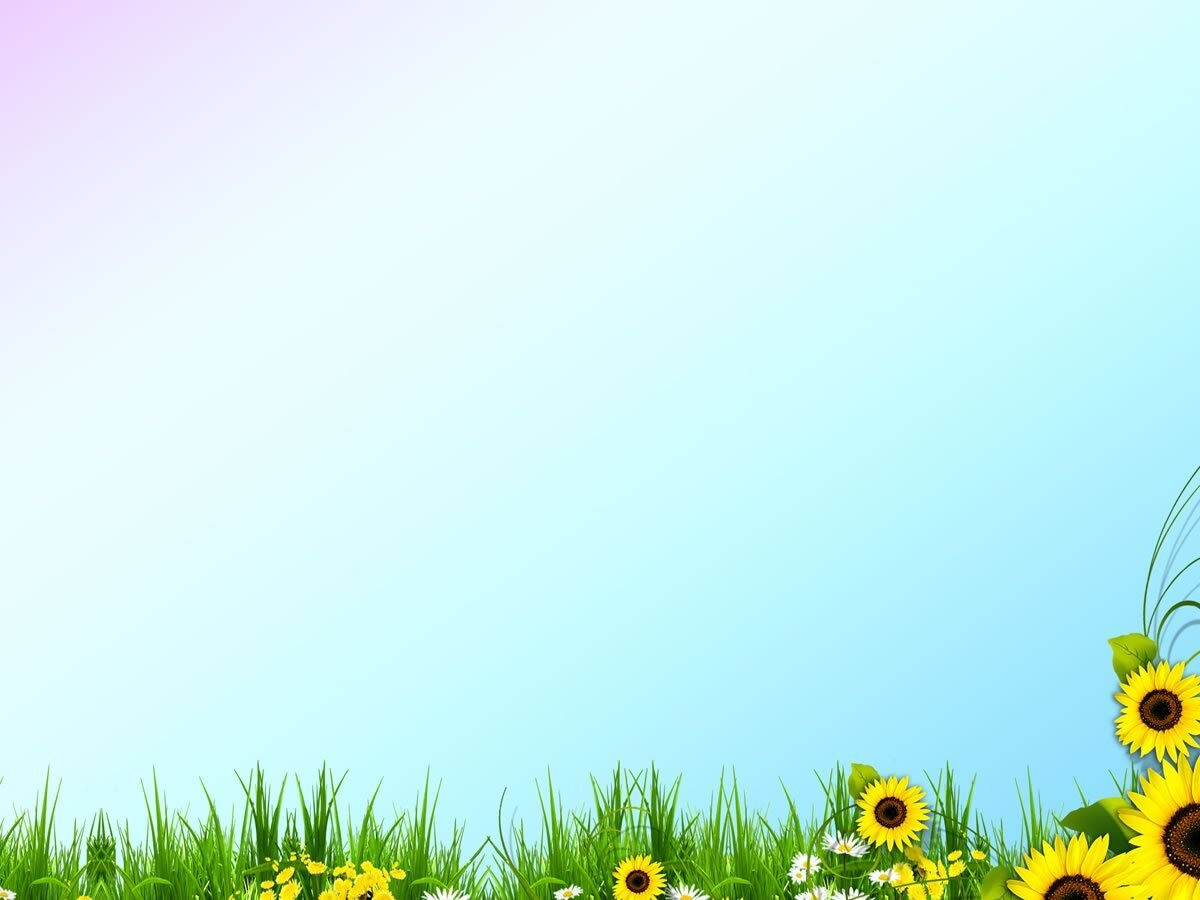 Карту Урала
ИгратьСлайд 2
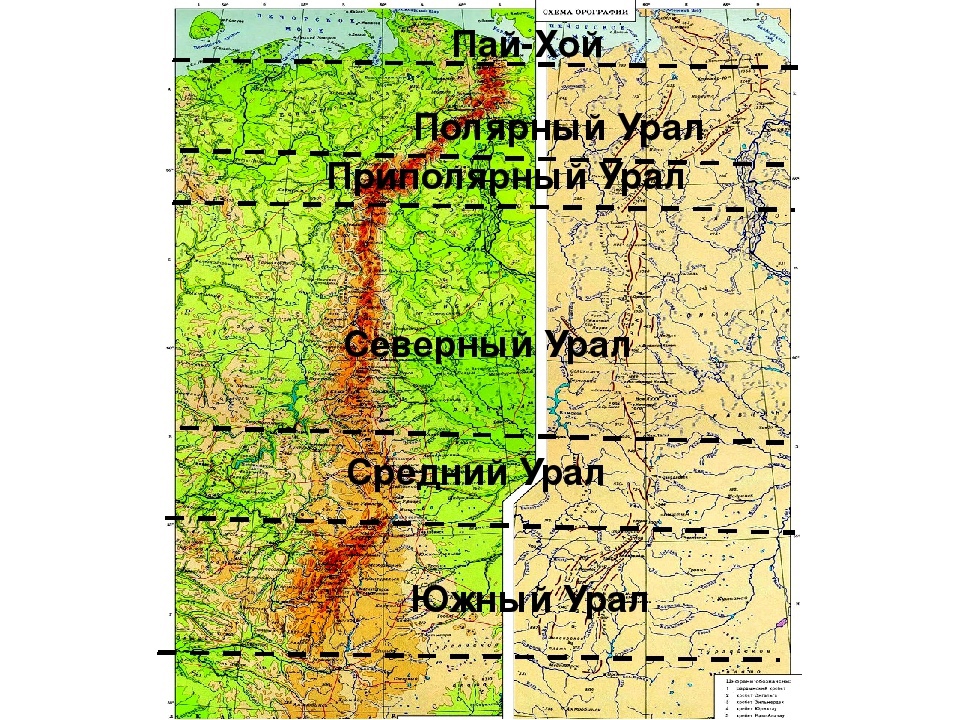 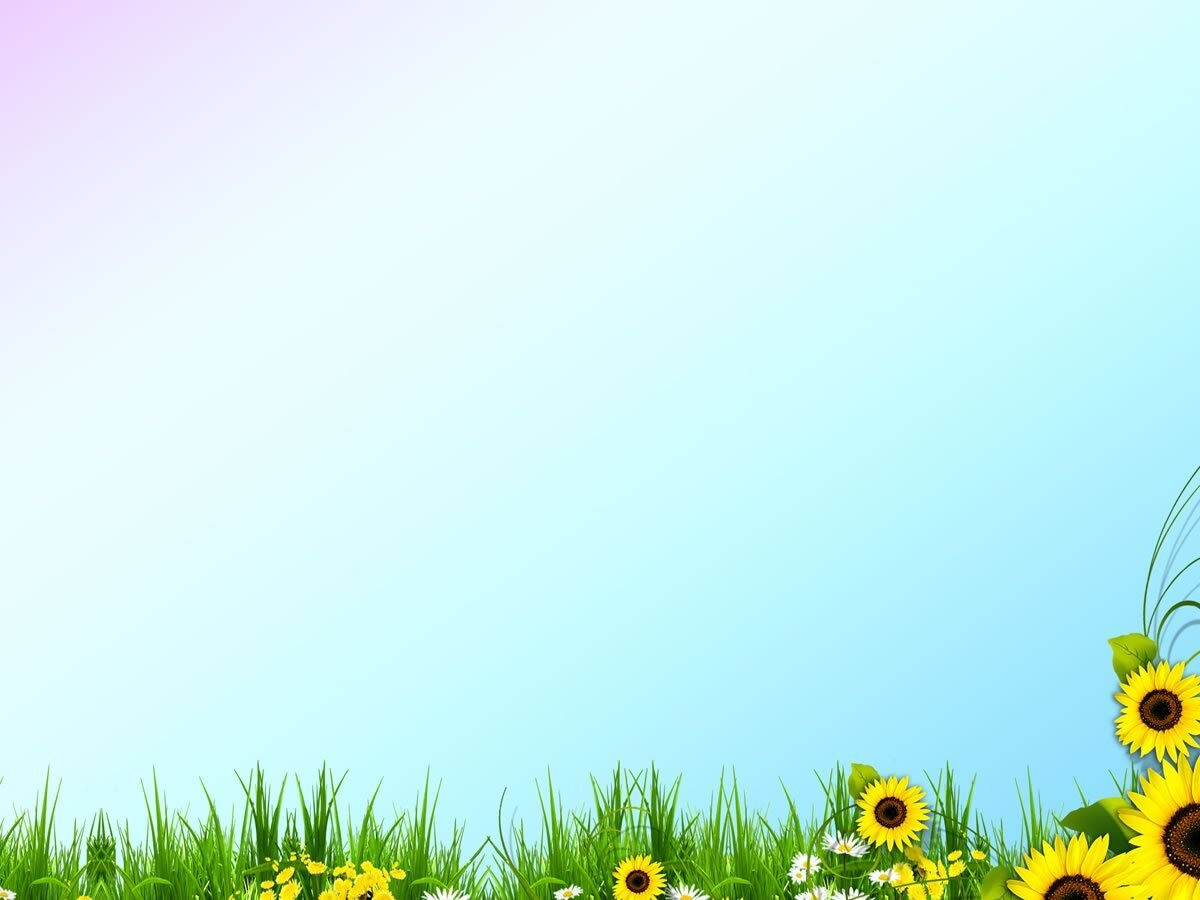 Далее
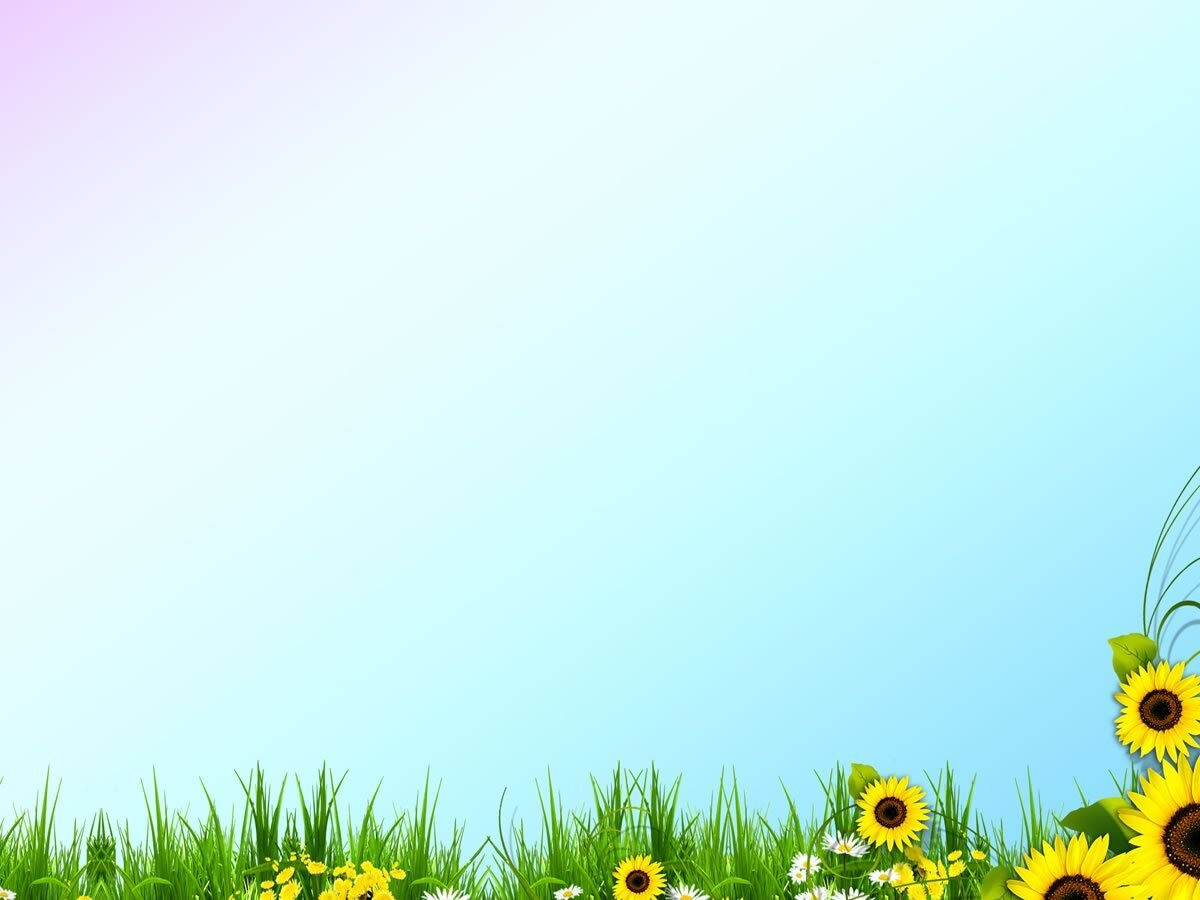 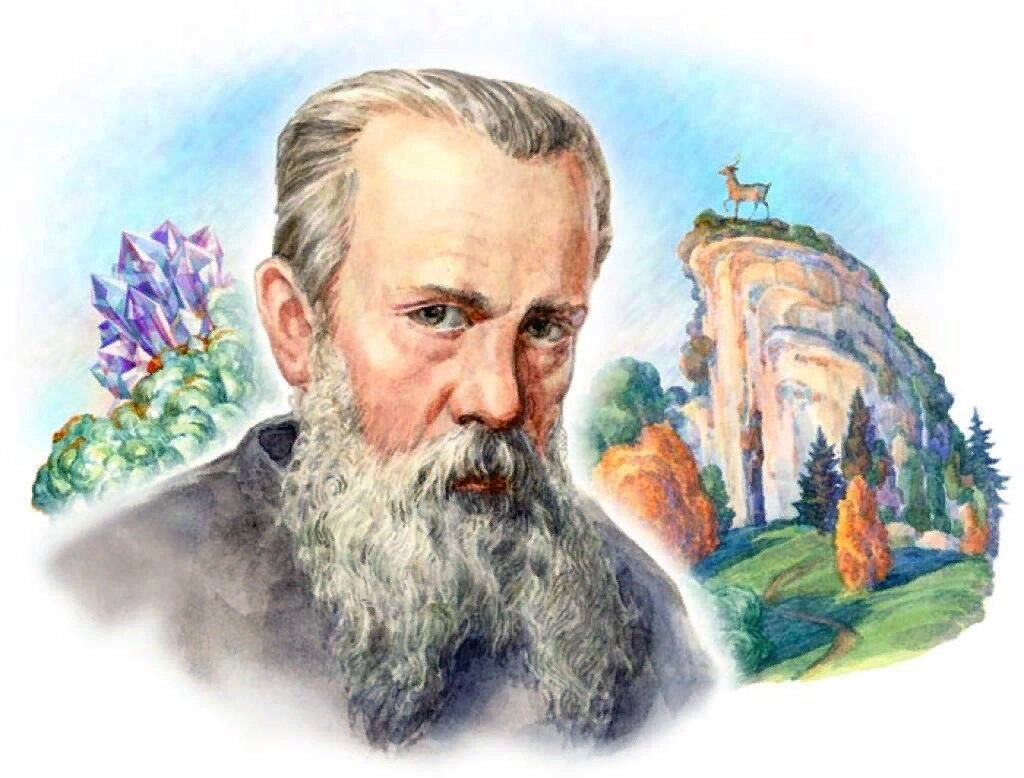 Бажов и творчество
Далее
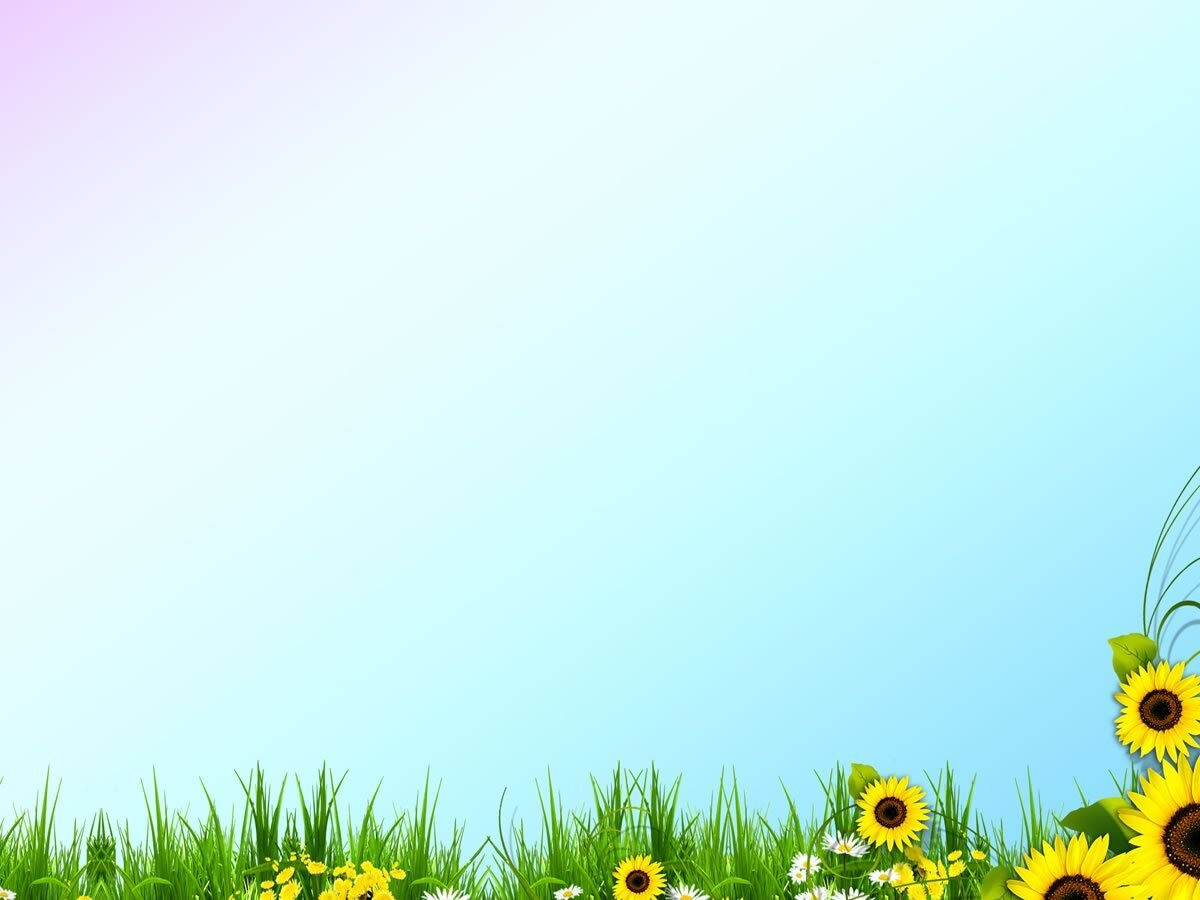 Отгадайте,  какие это сказки
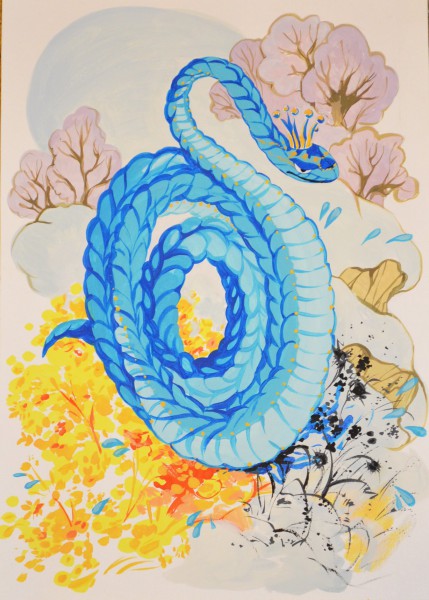 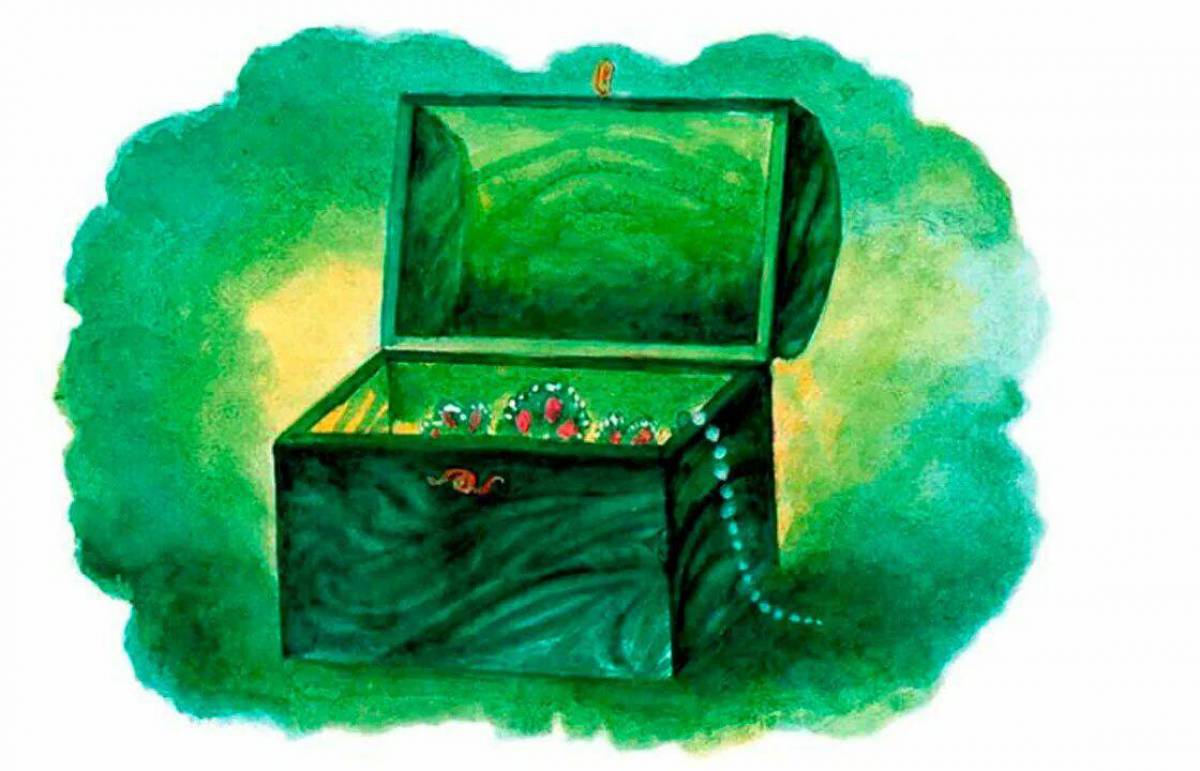 Далее
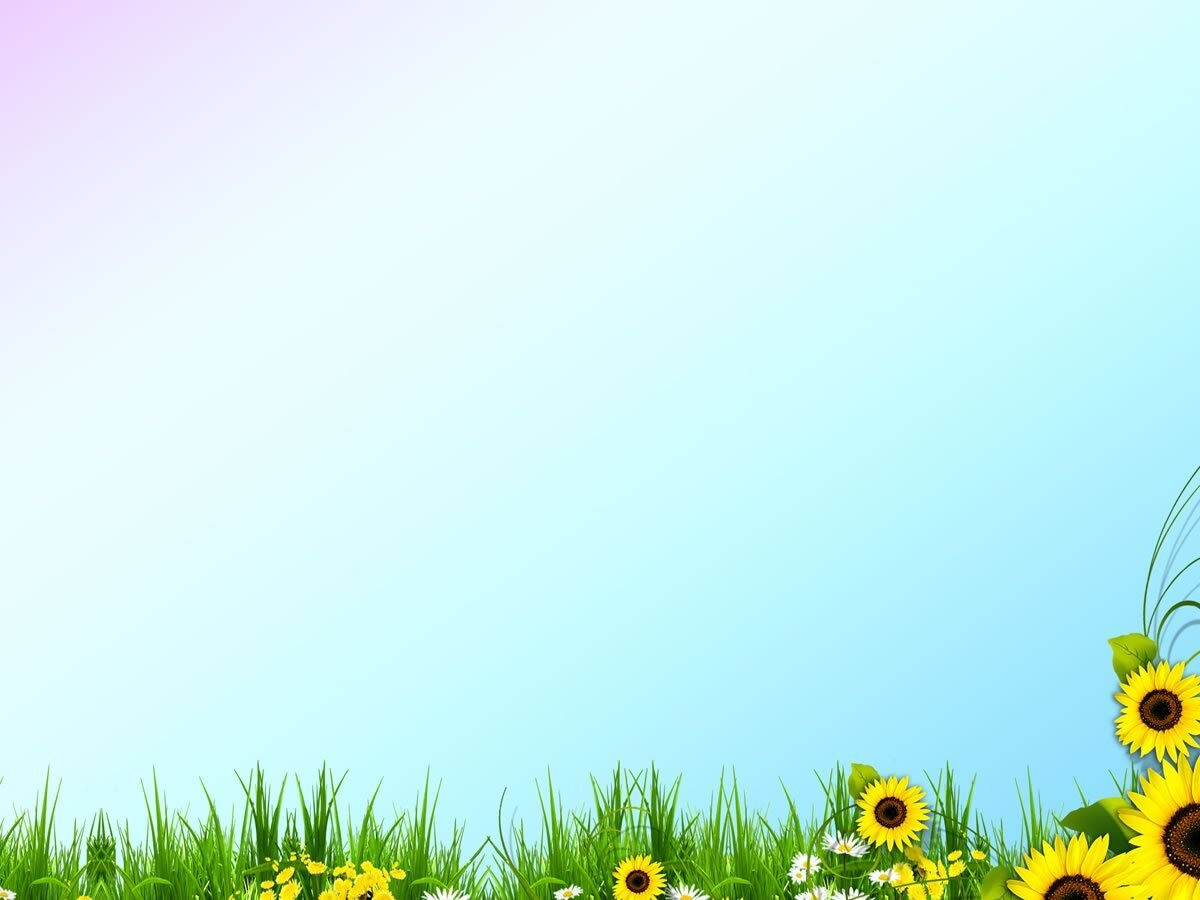 письмо
Дети вместе с воспитателем читают письмо.
«Здравствуйте, люди добрые! Рассыпала я свои бусы малахитовые, волшебные, а собрать их не просто. Чтобы сделать это, нужно ответить на вопросы мудрёные. Помогите мне пожалуйста».
Далее
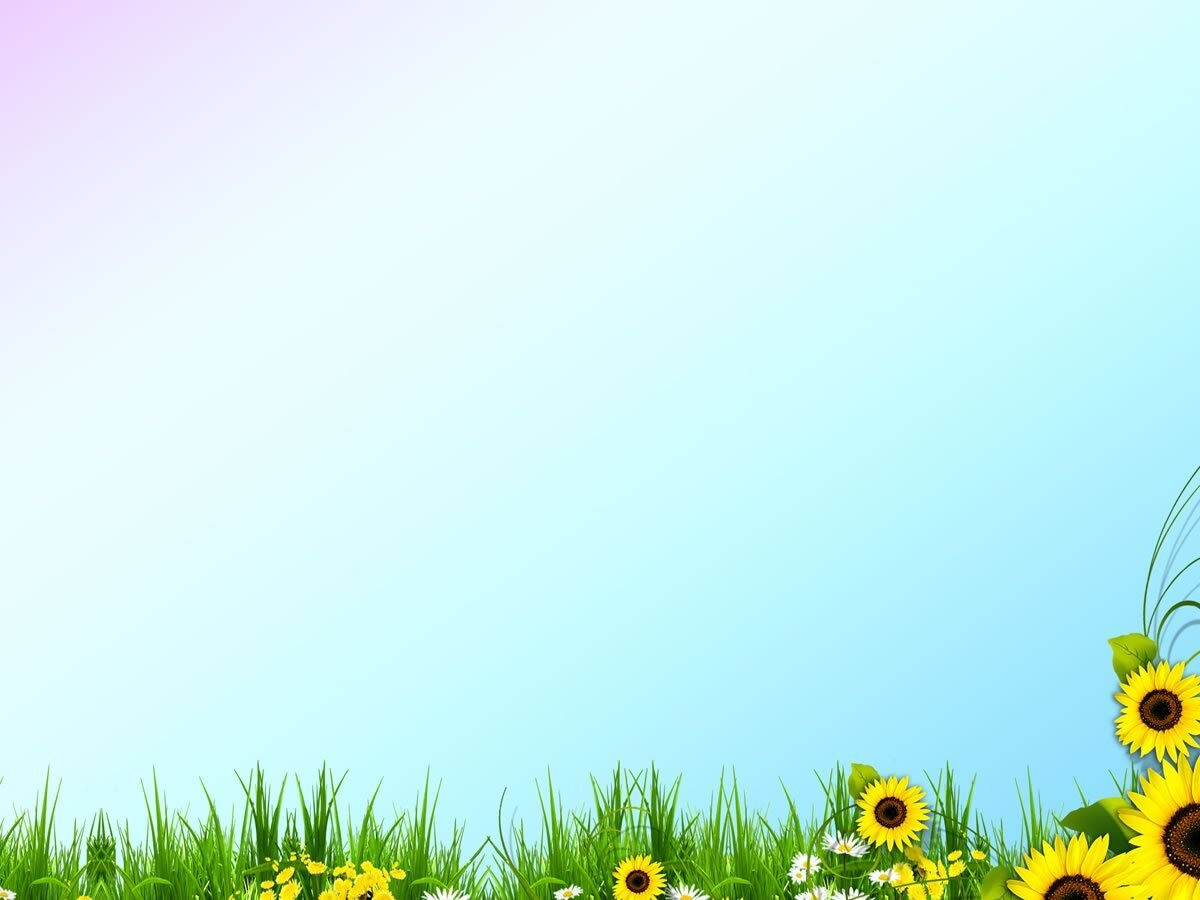 Что издавна называли каменным поясом России? 







Чем славится земля Уральская?
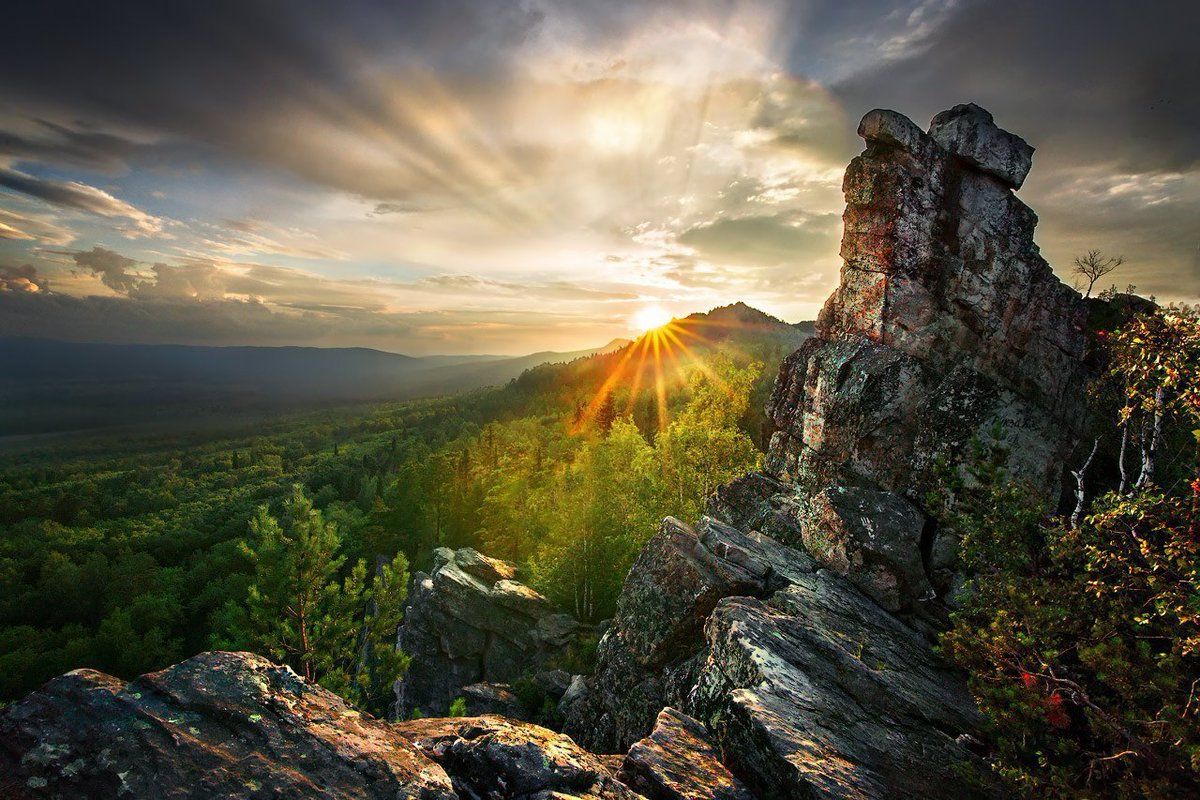 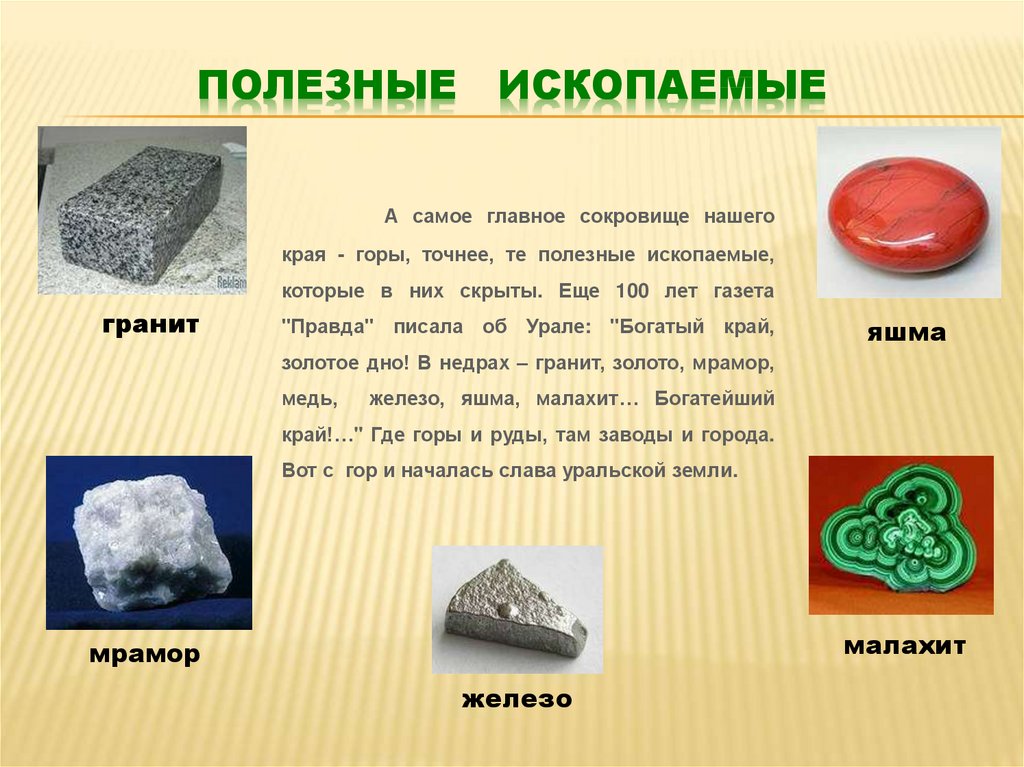 Далее
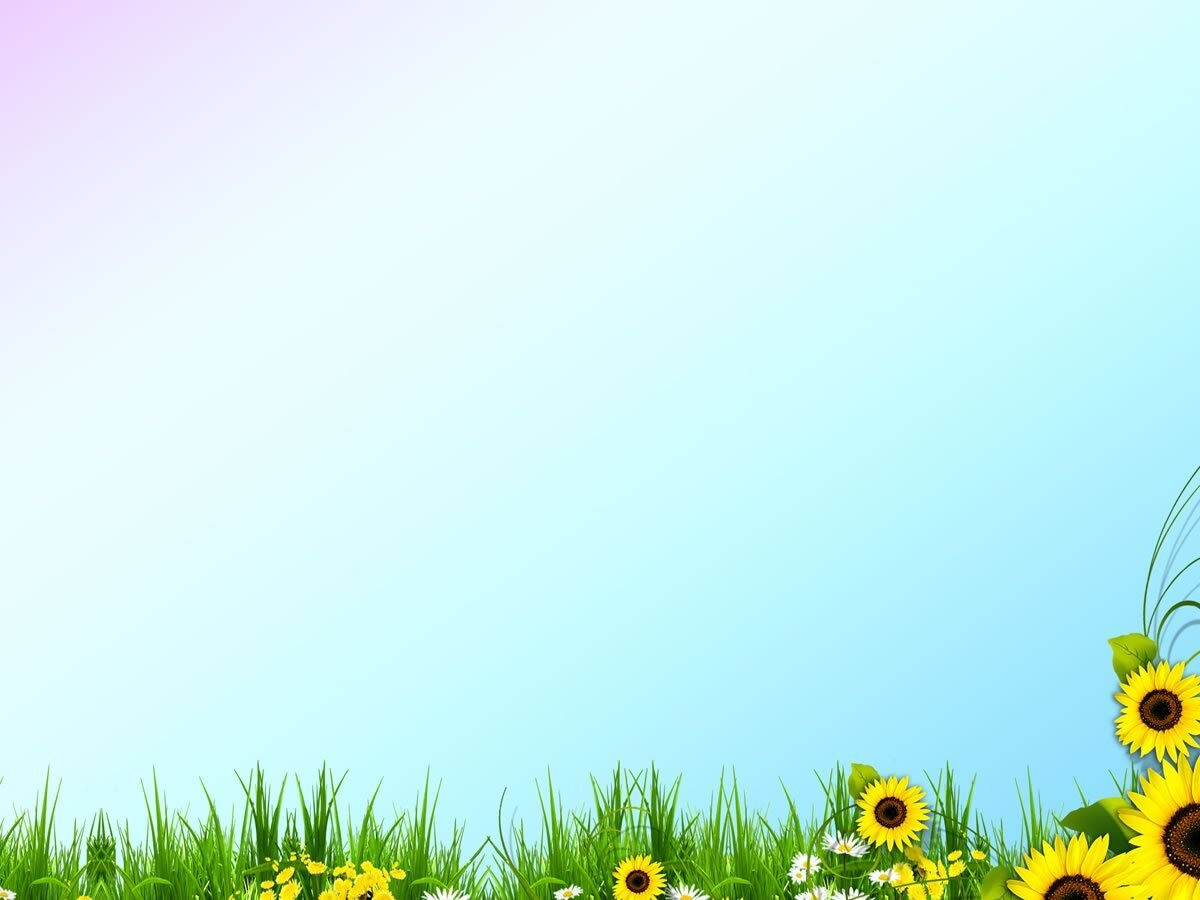 Какое животное изображено на гербе Свердловской области? 





Белый соболь
Каких ещё животных, обитающих в уральских лесах вы знаете?(Лиса, волк, медведь, белка, лось, заяц )
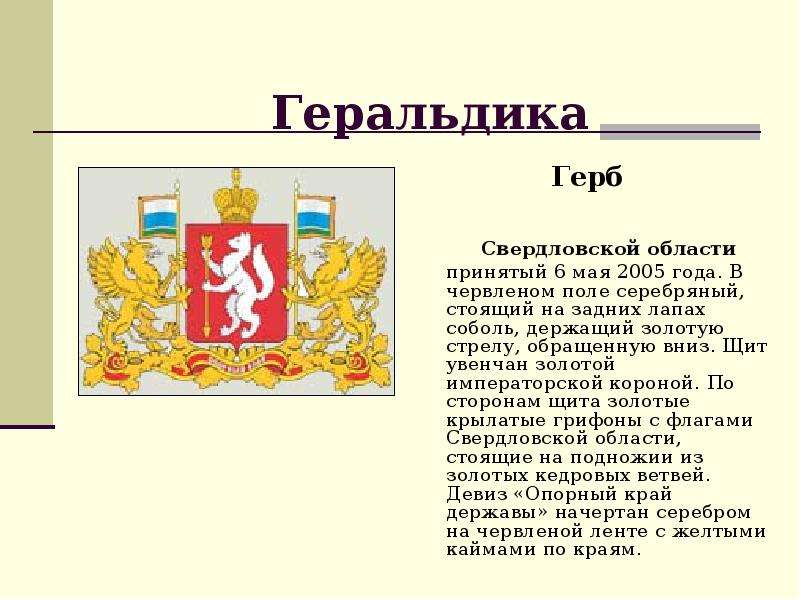 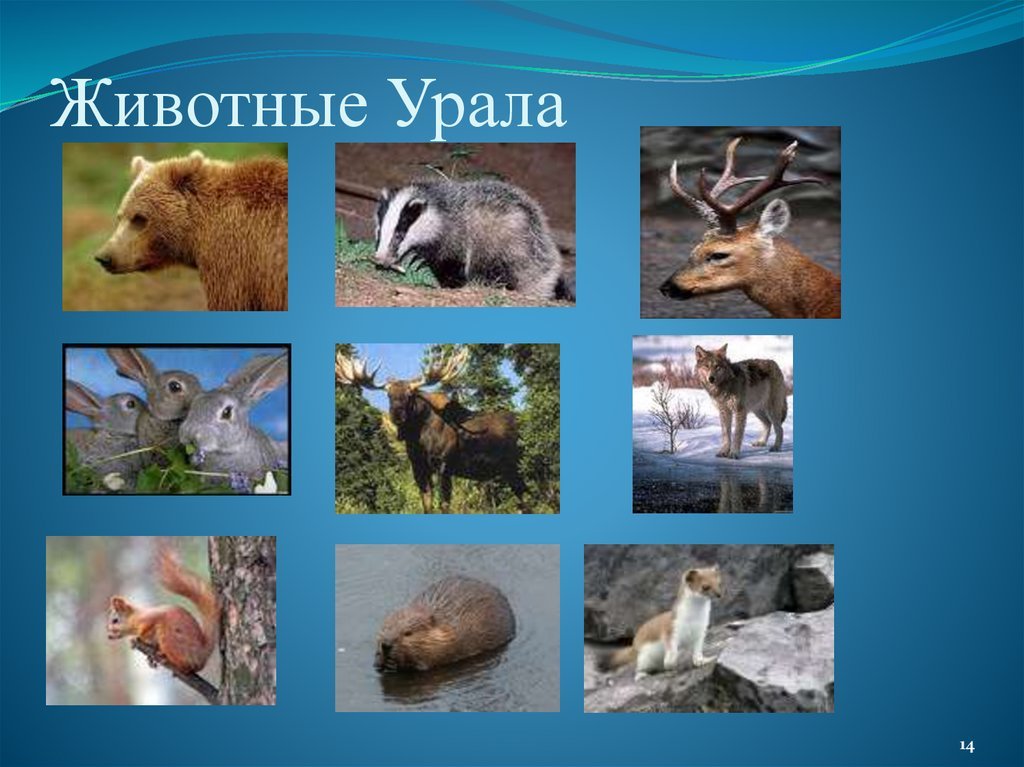 Далее
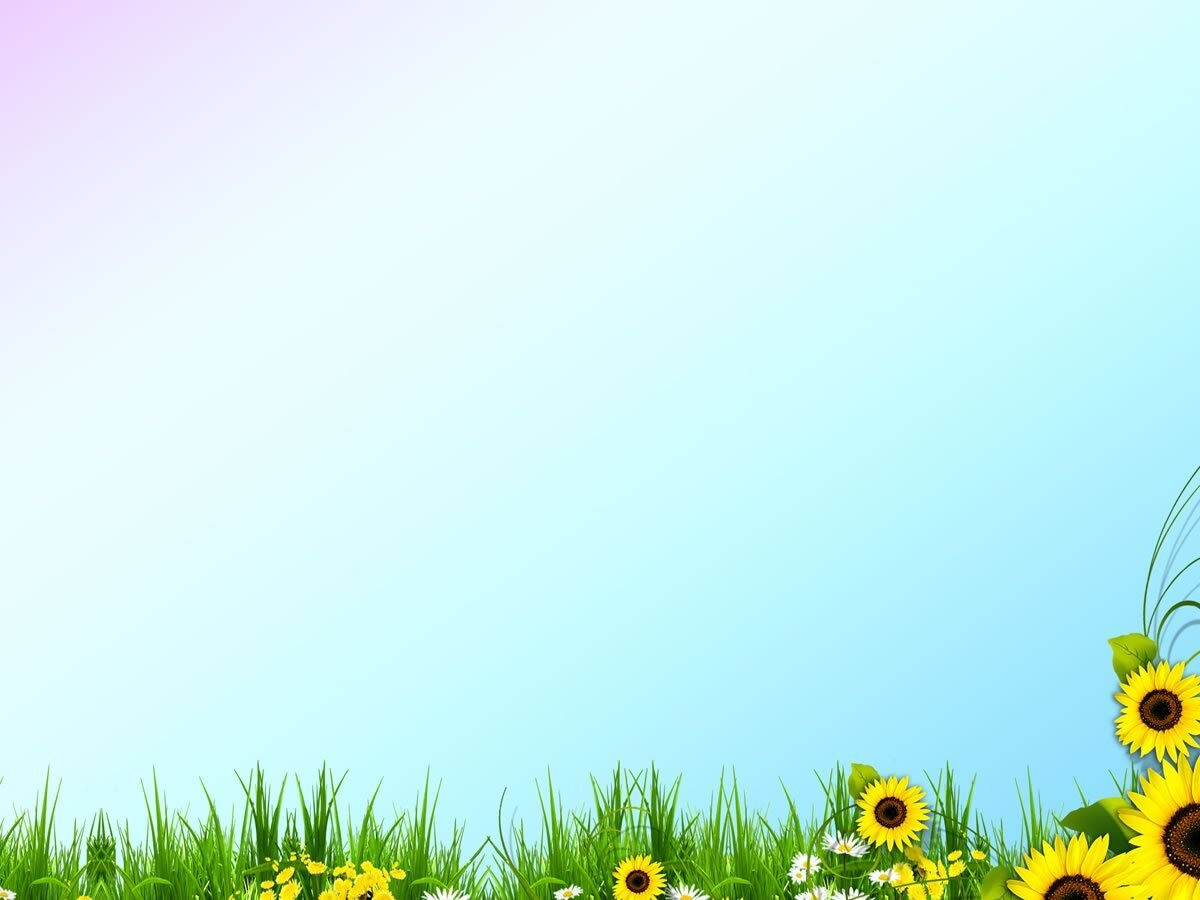 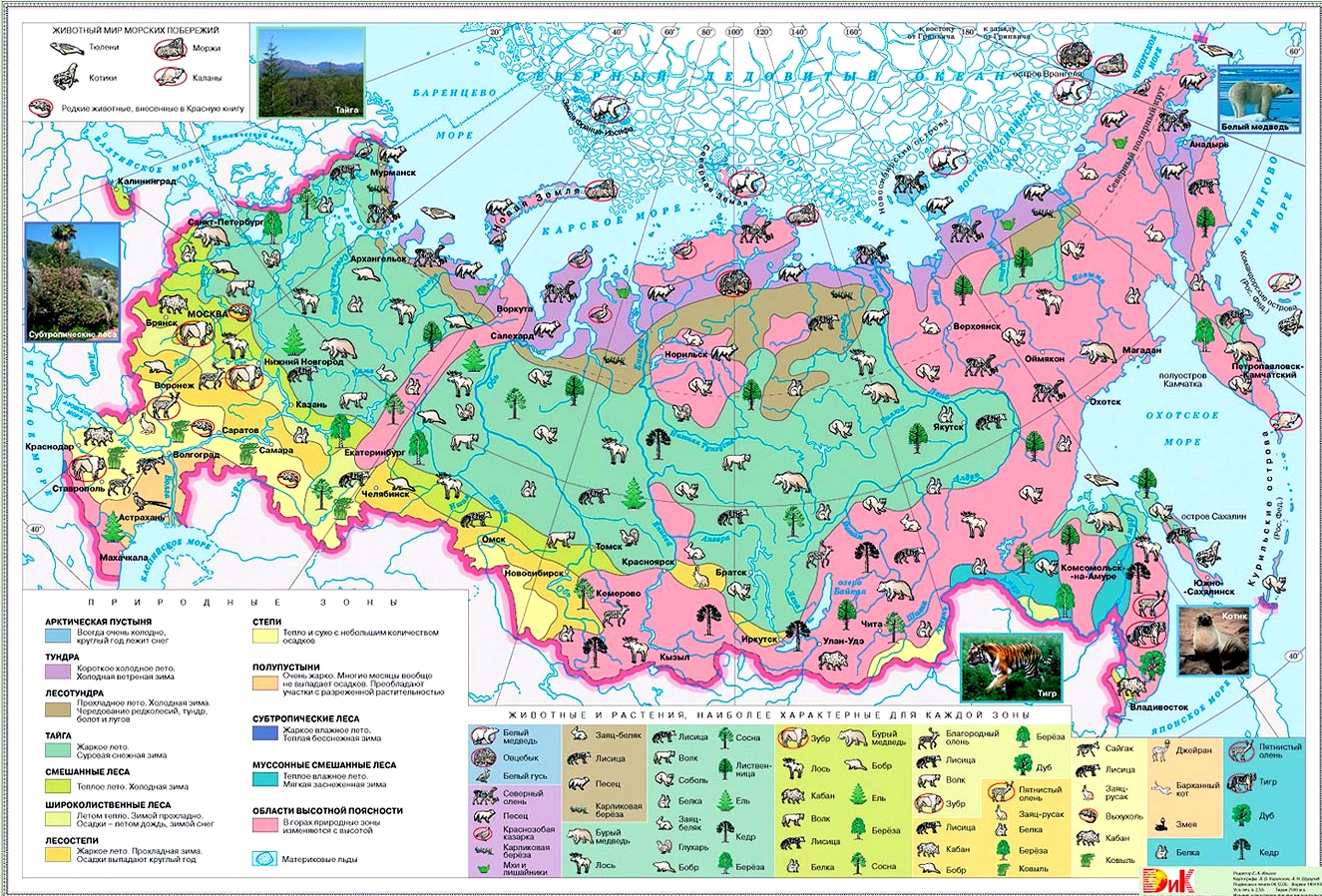 Карта урала с разделением с животными
Далее
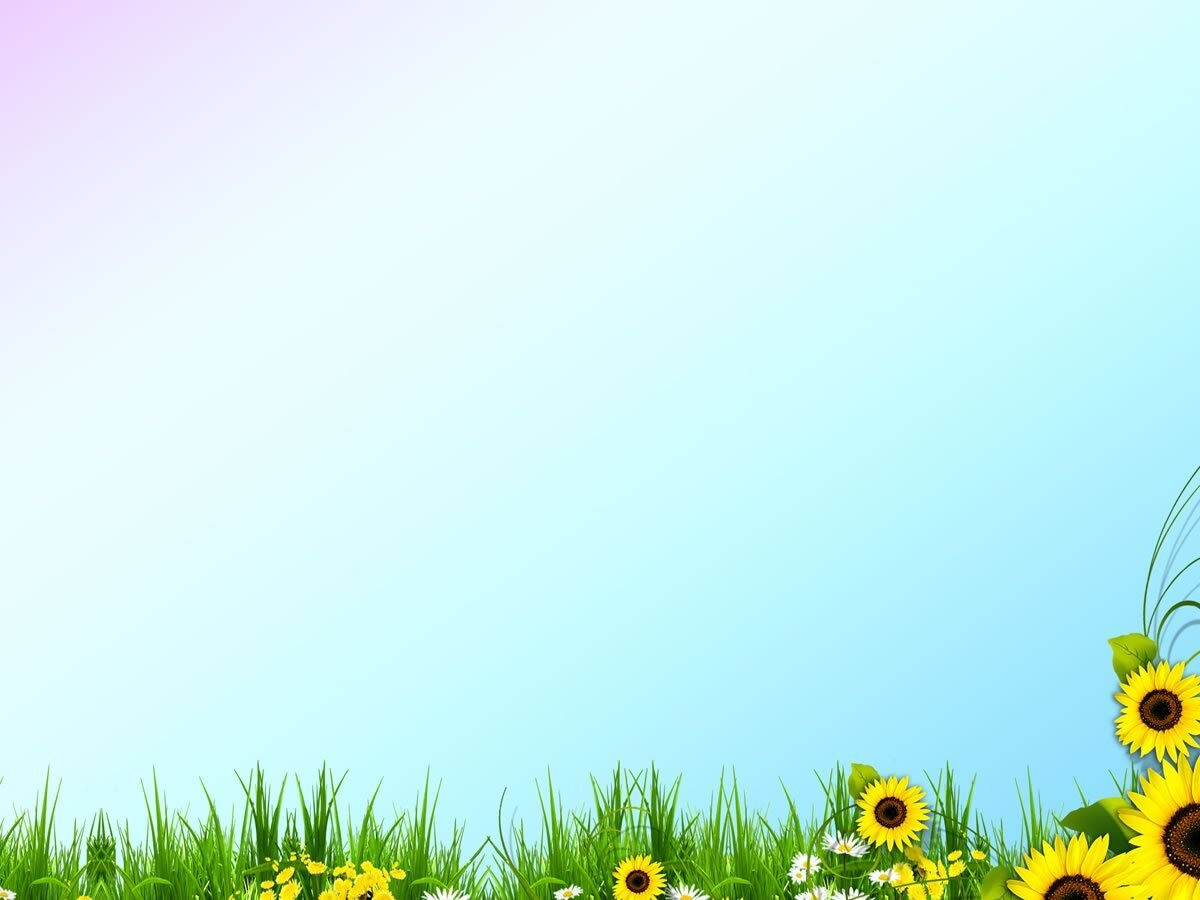 Кто в каком домике живет
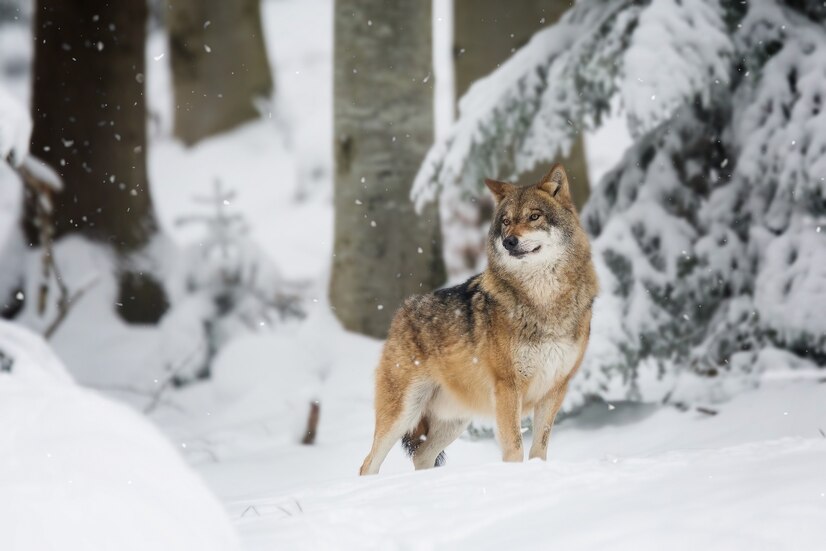 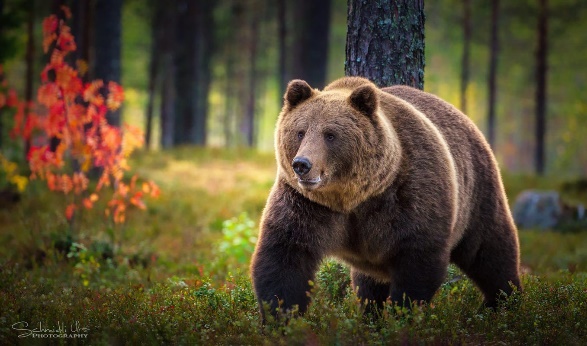 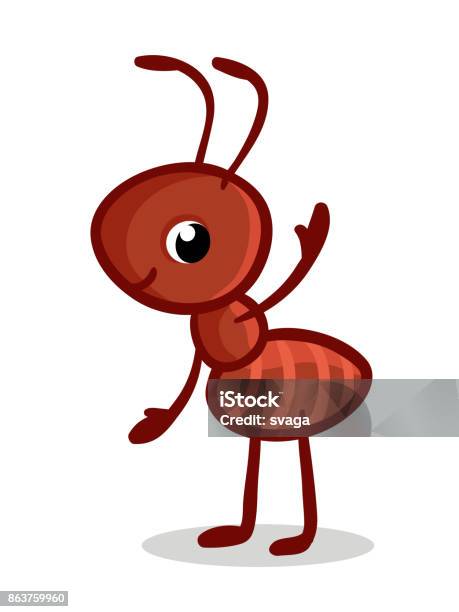 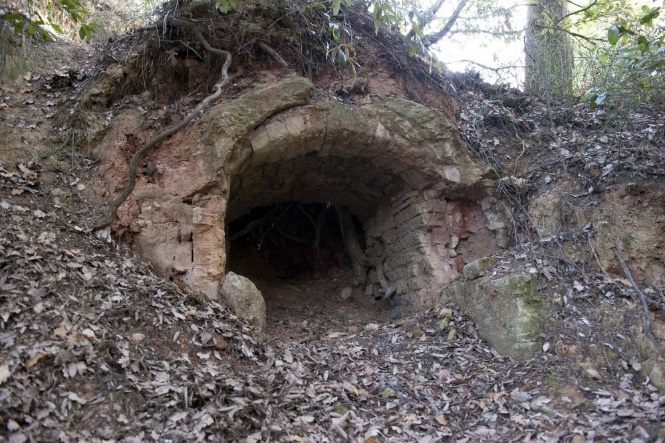 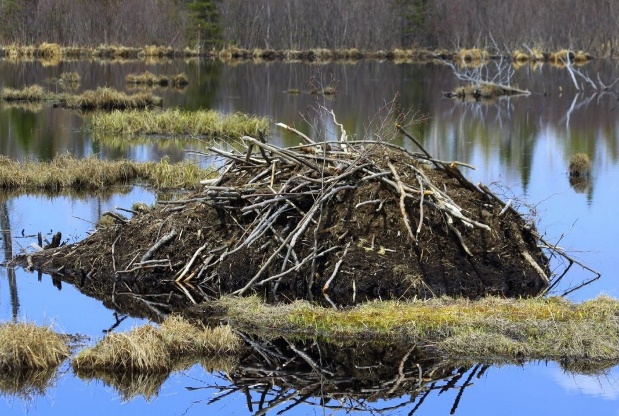 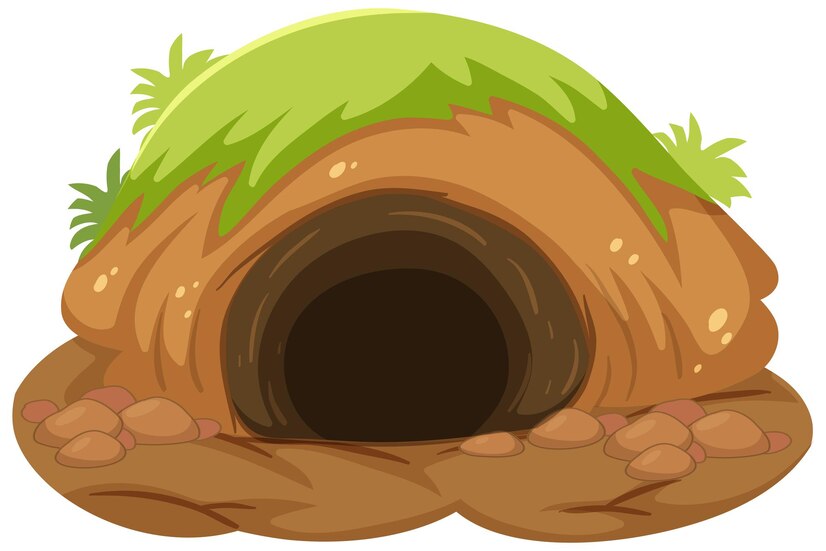 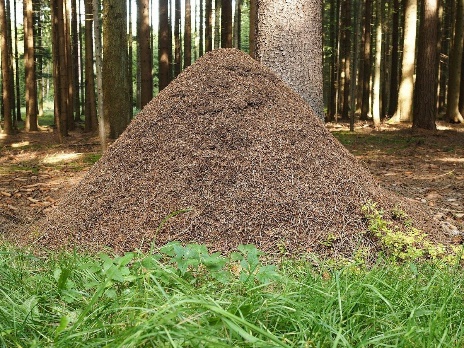 ДалееСлайд 10
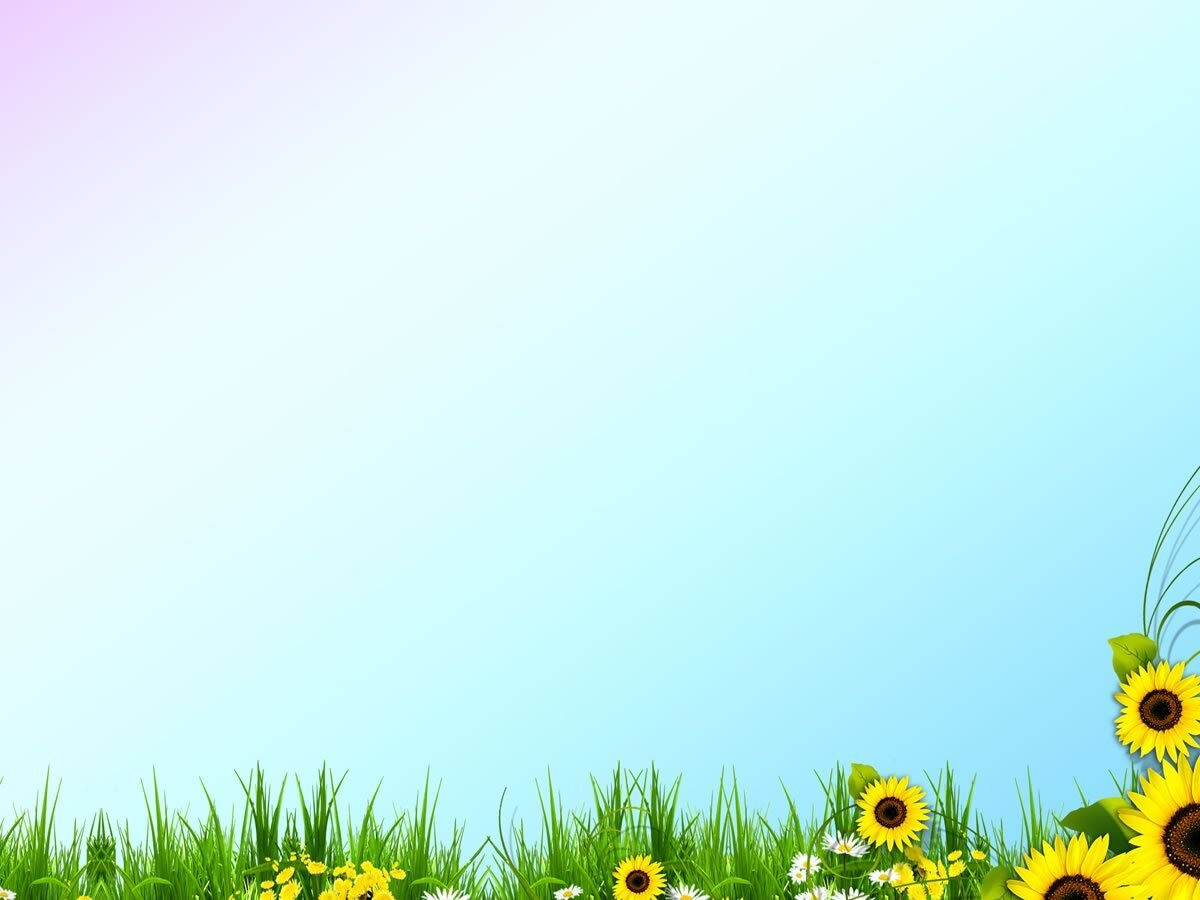 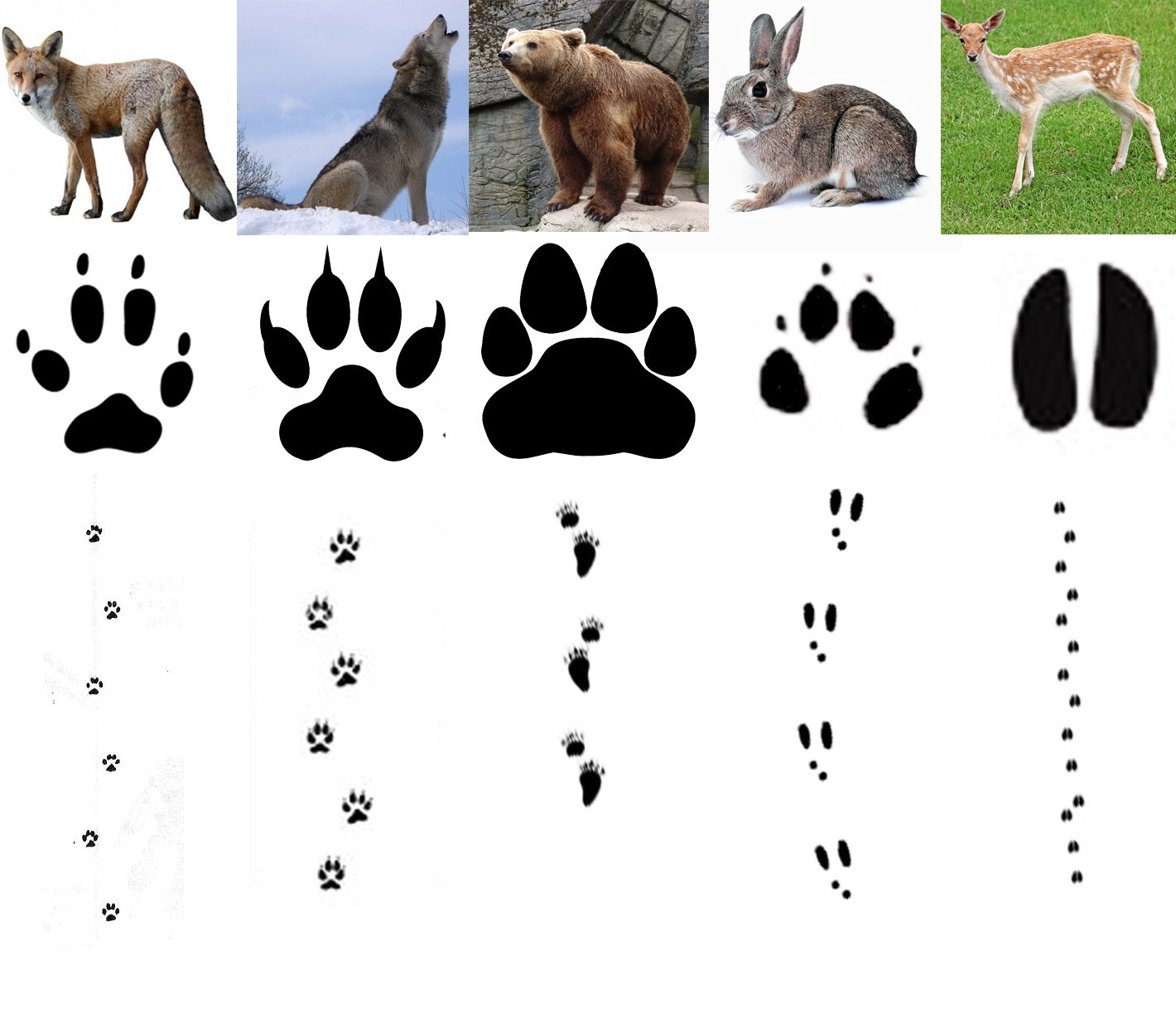 Следы животных
Далее
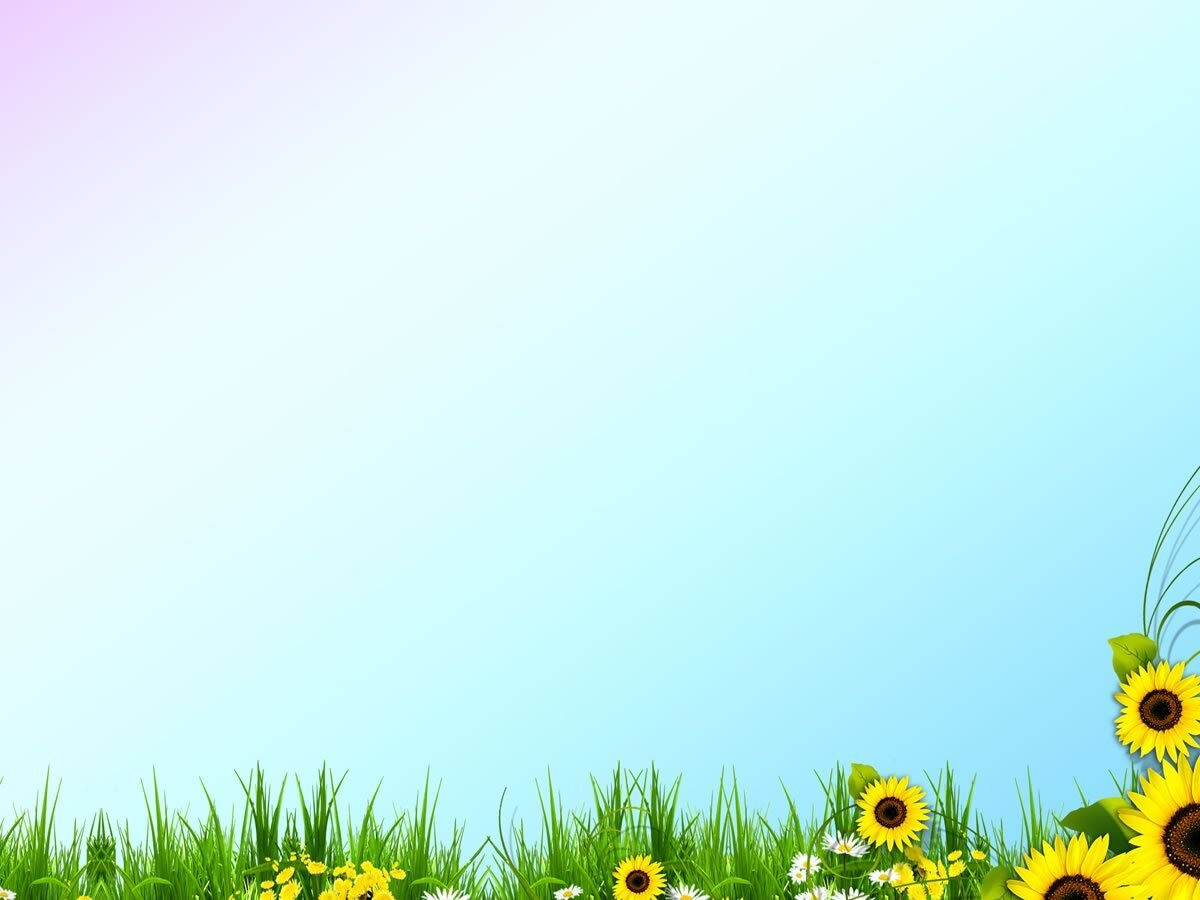 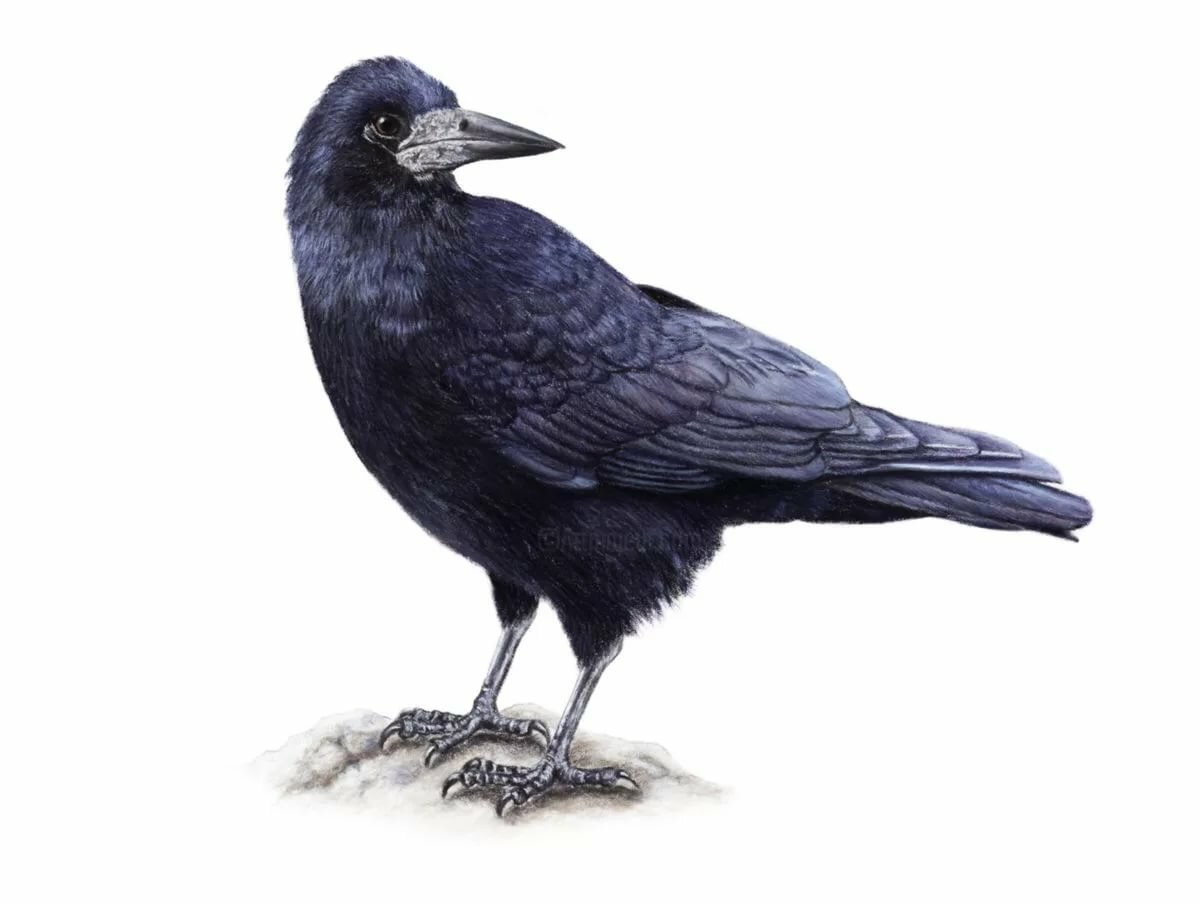 Всех перелётных птиц черней,
Чистит пашню от червей,
Взад-вперёд по пашне вскачь,
А зовётся птица …...
(Грач)
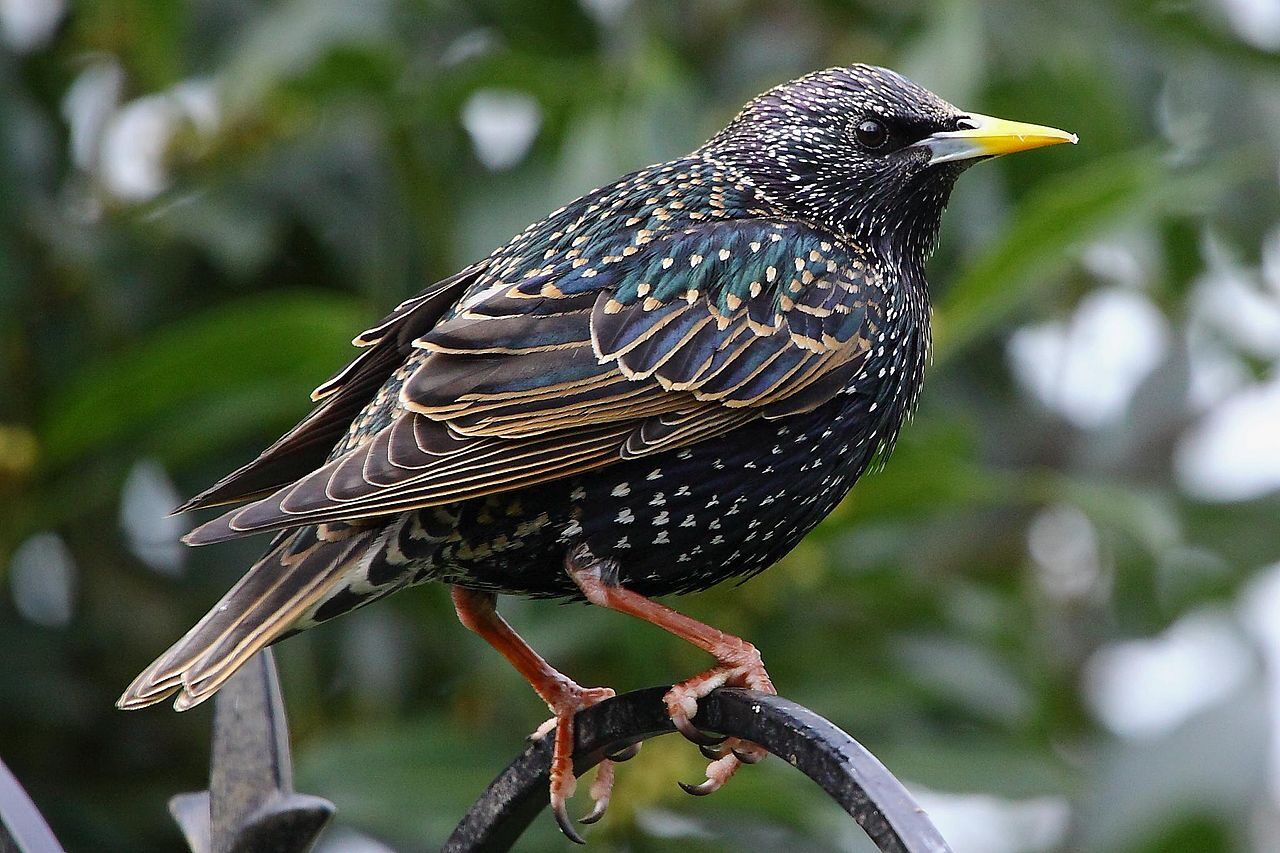 Нам в хозяйстве помогает
И охотно заселяет
Деревянный свой дворец
Тёмно-бронзовый …..

(Скворец)
Далее
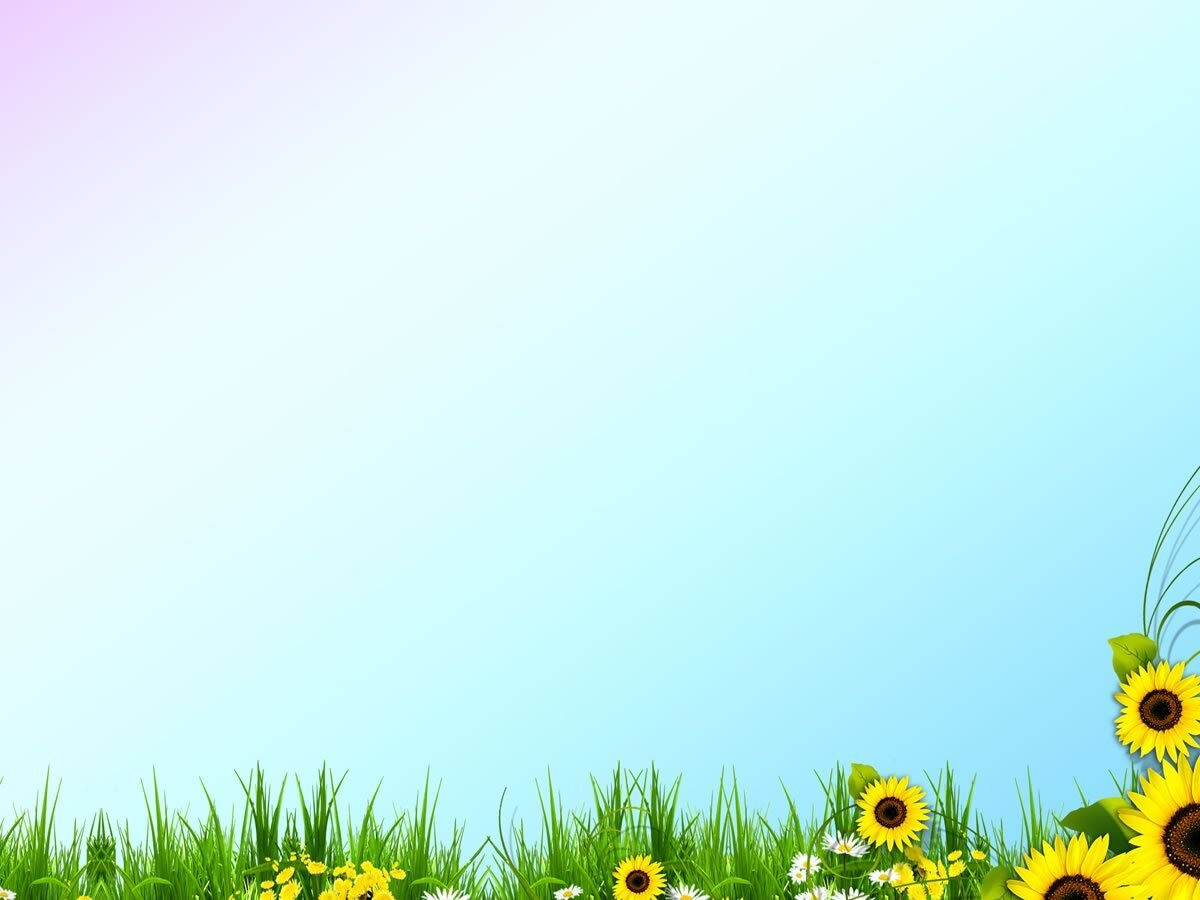 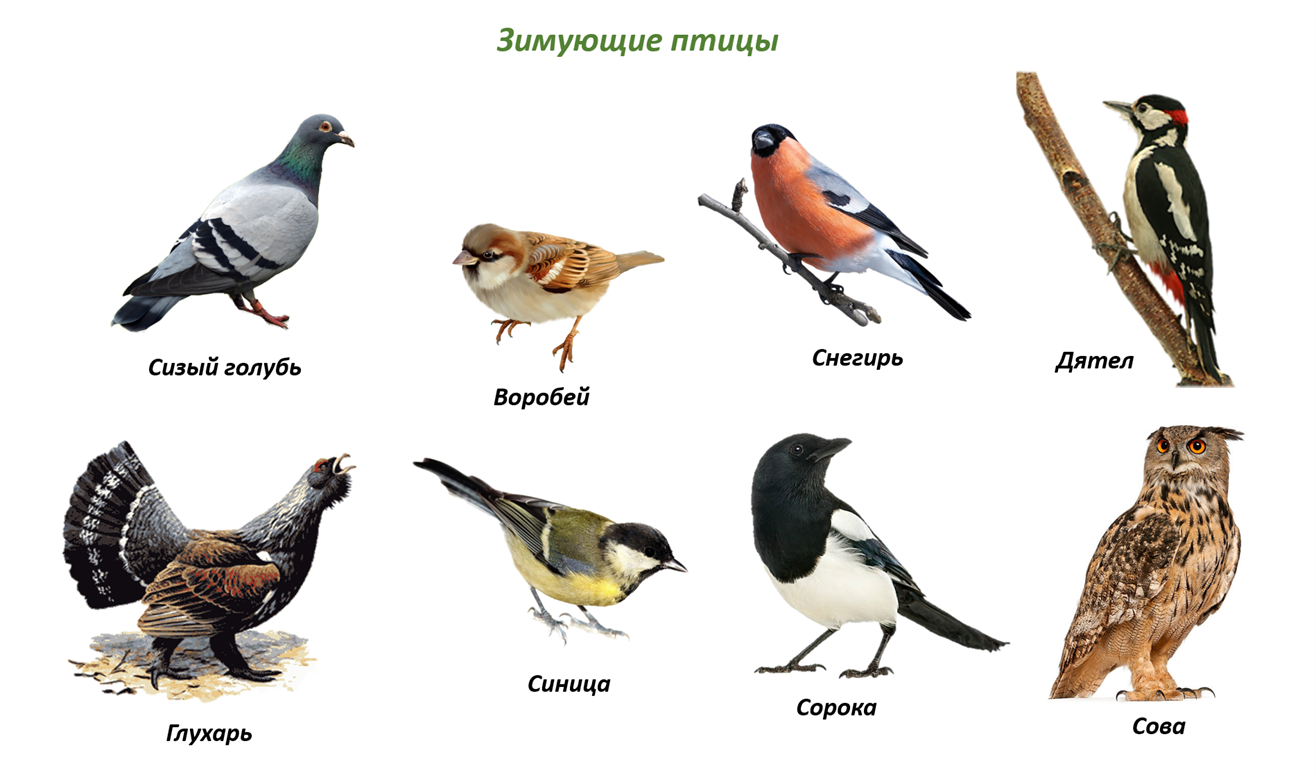 Далее
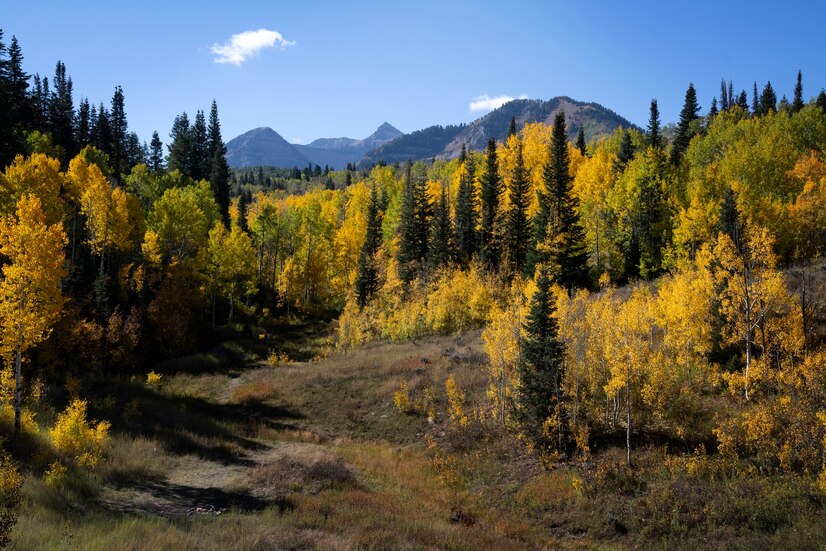 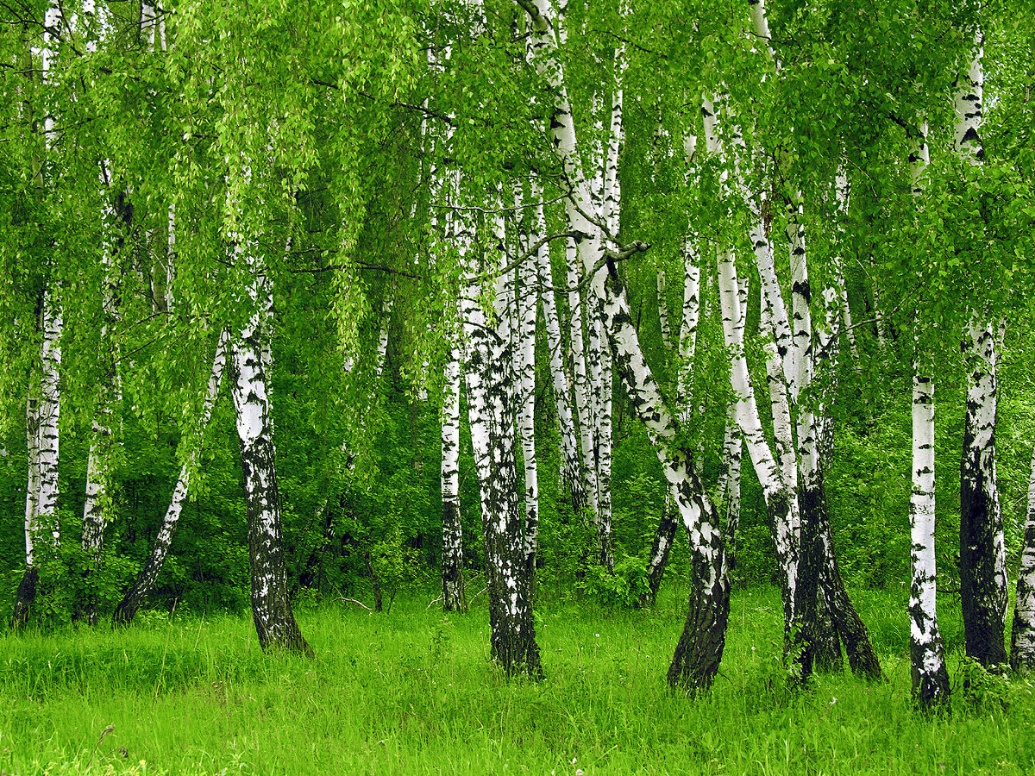 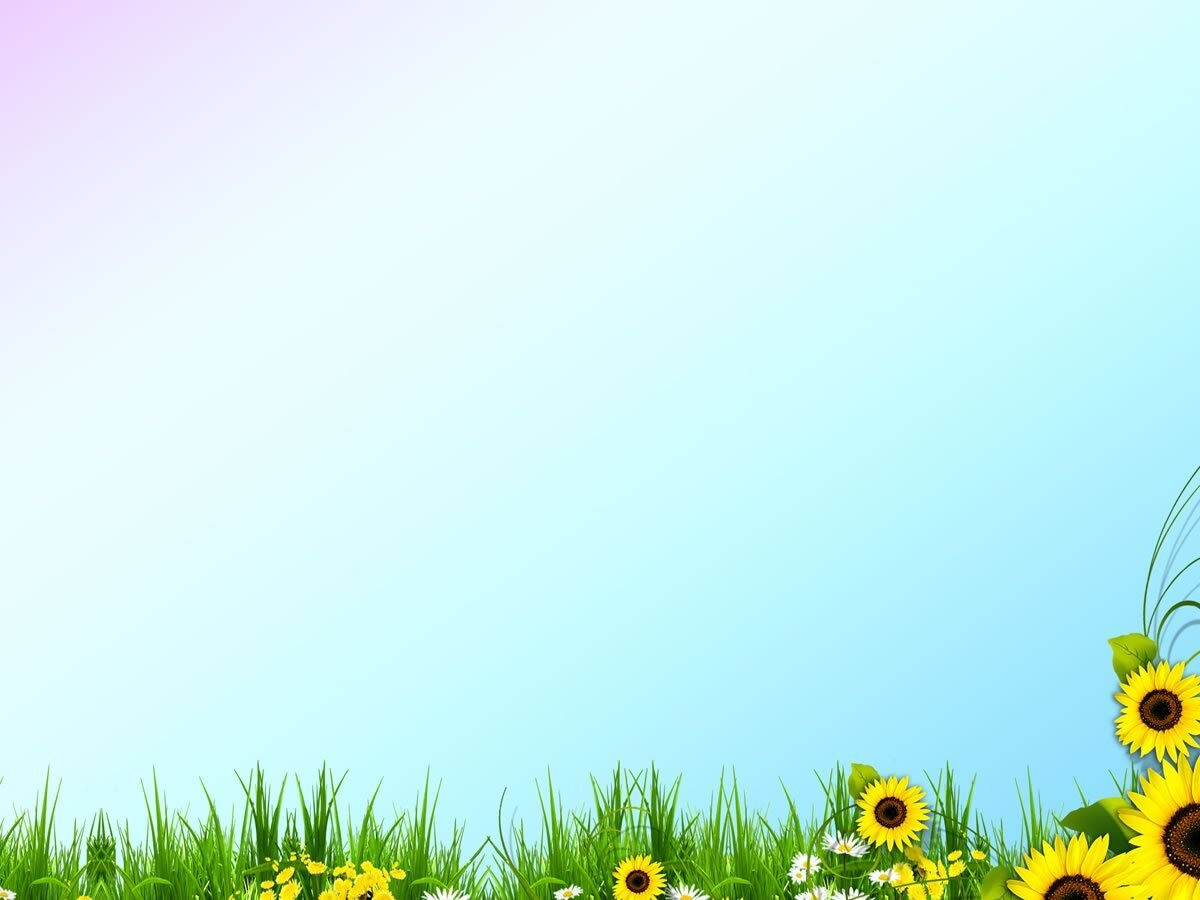 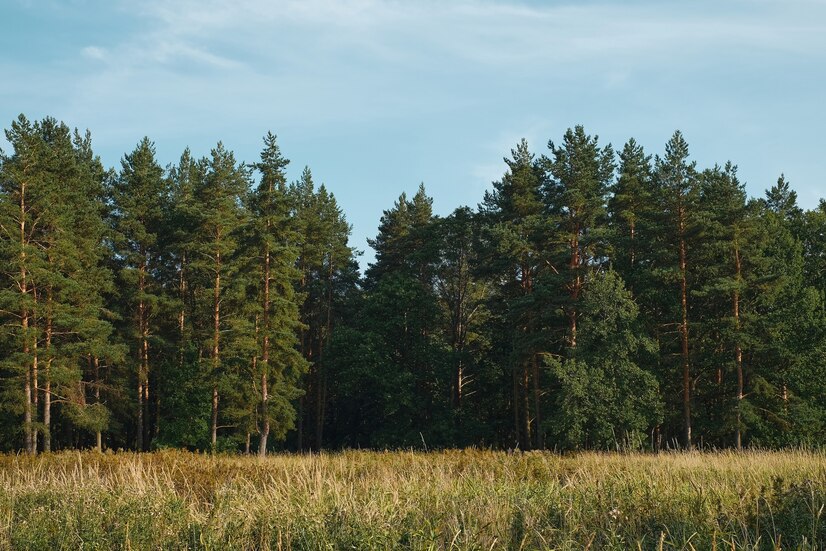 Далее
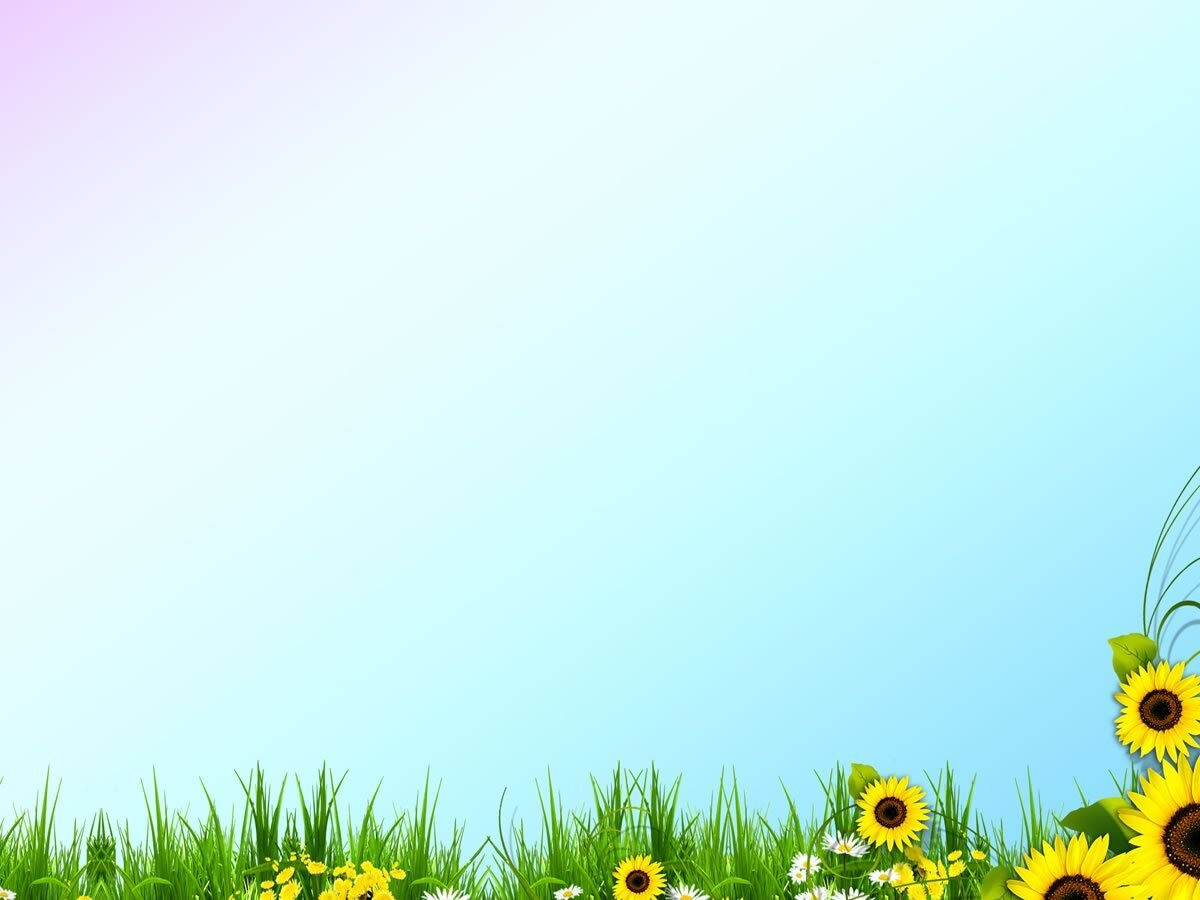 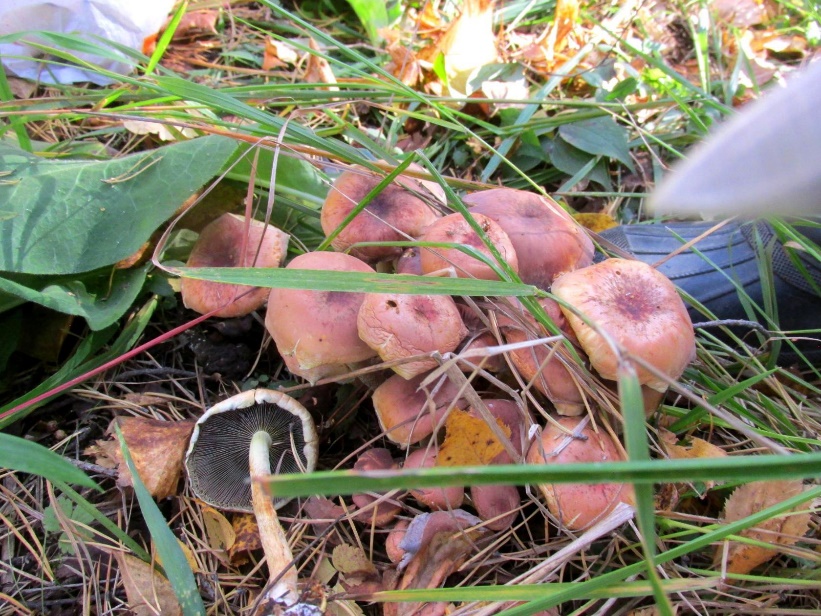 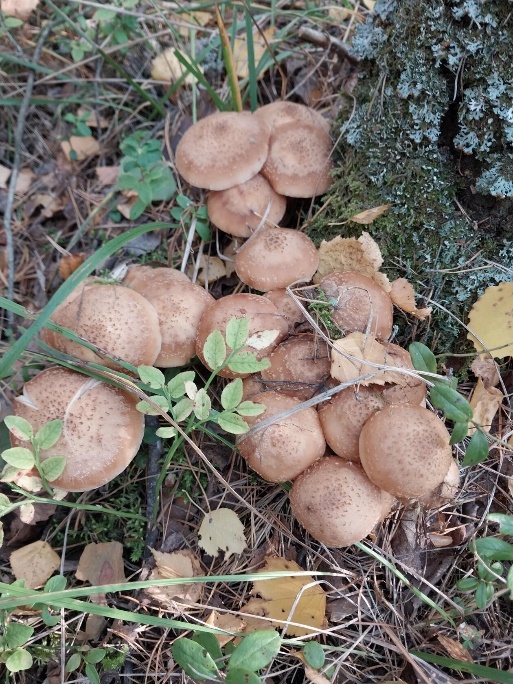 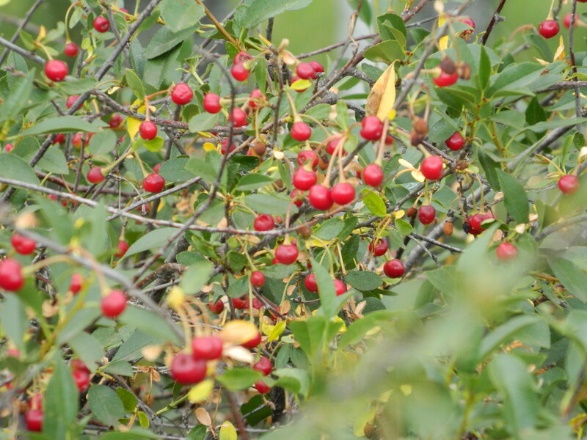 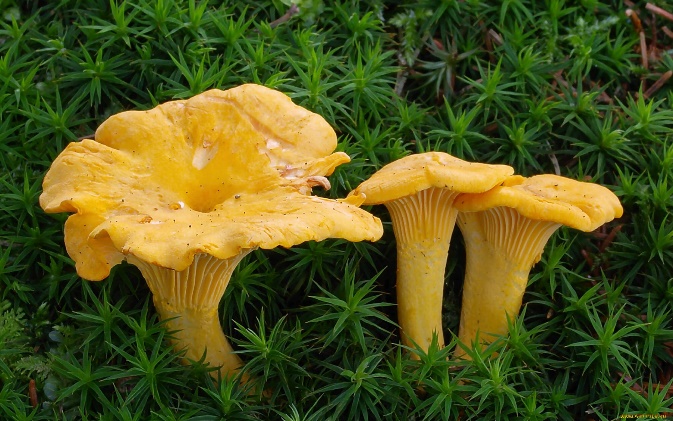 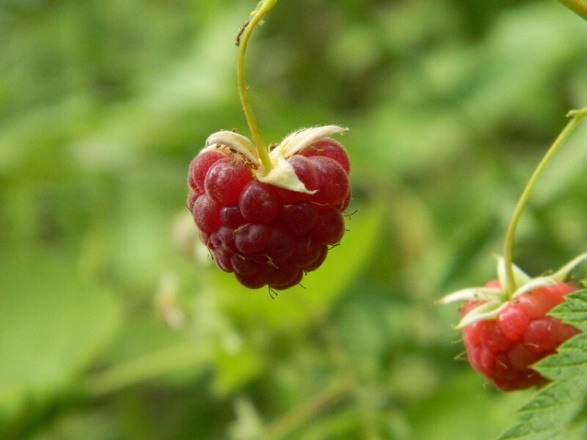 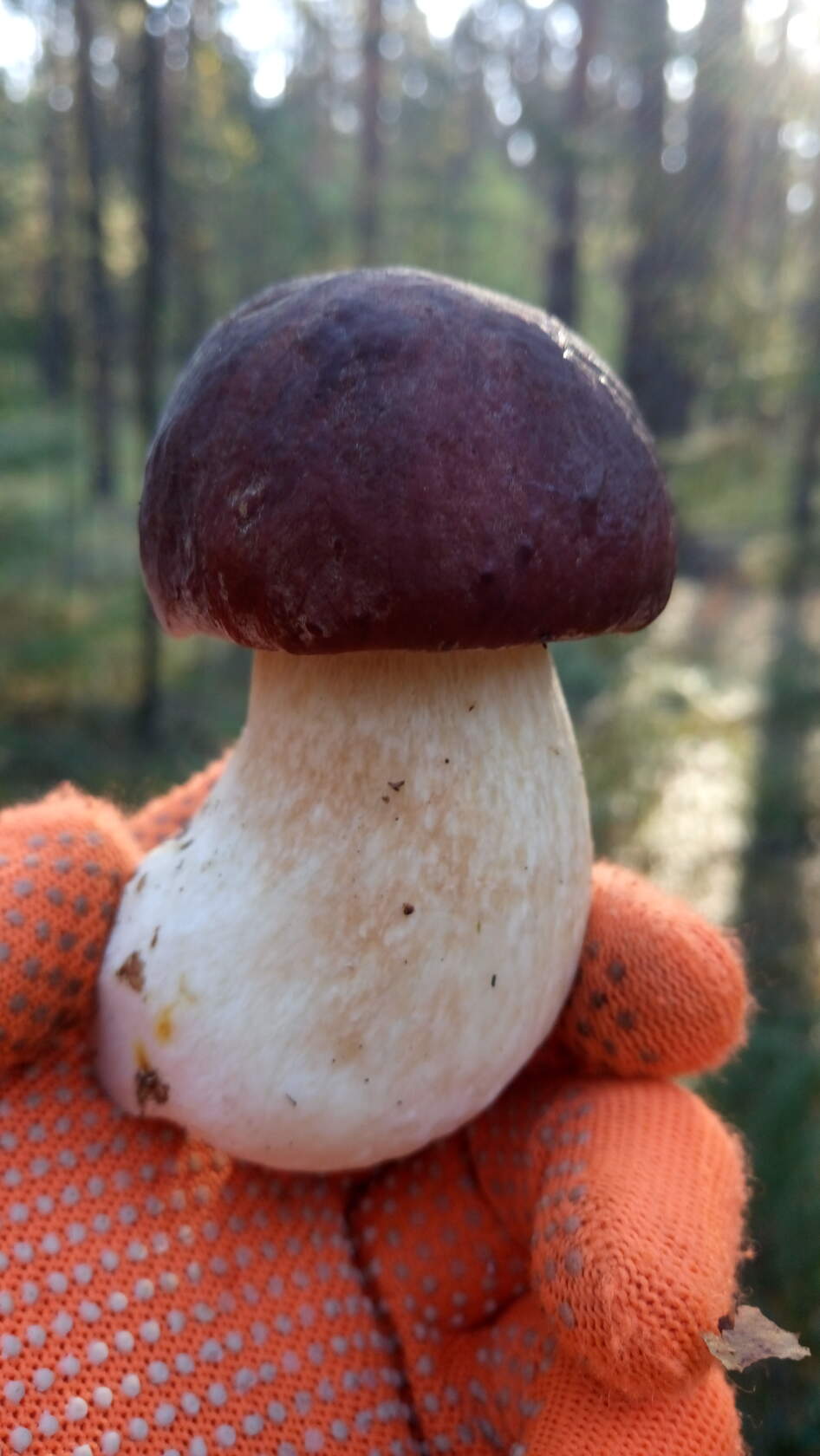 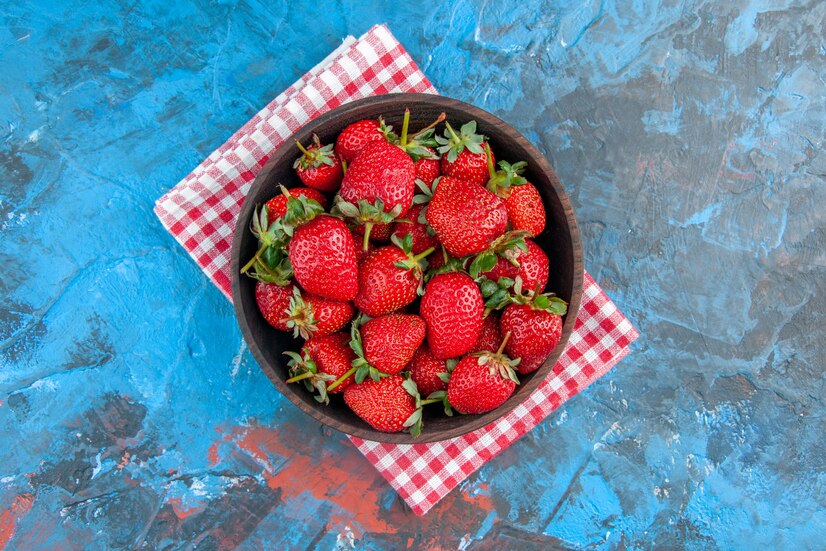 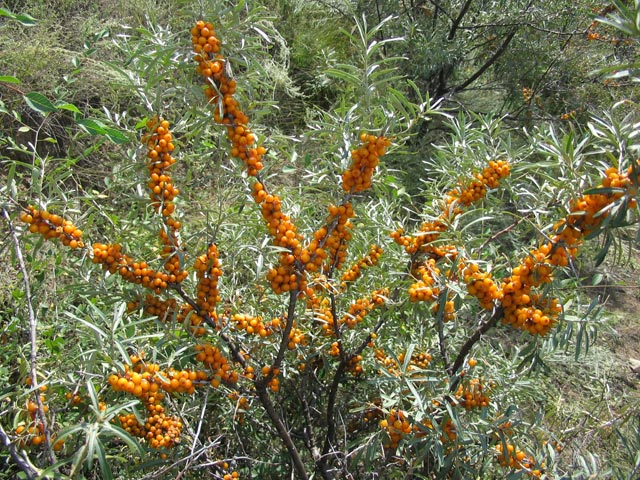 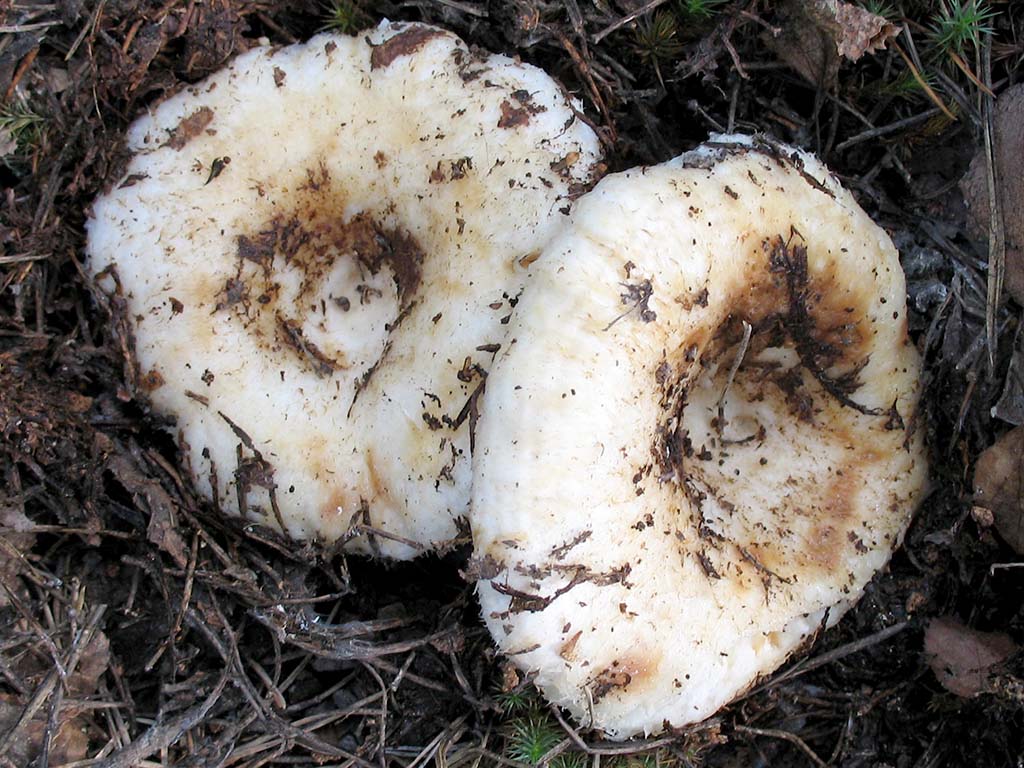 Далее
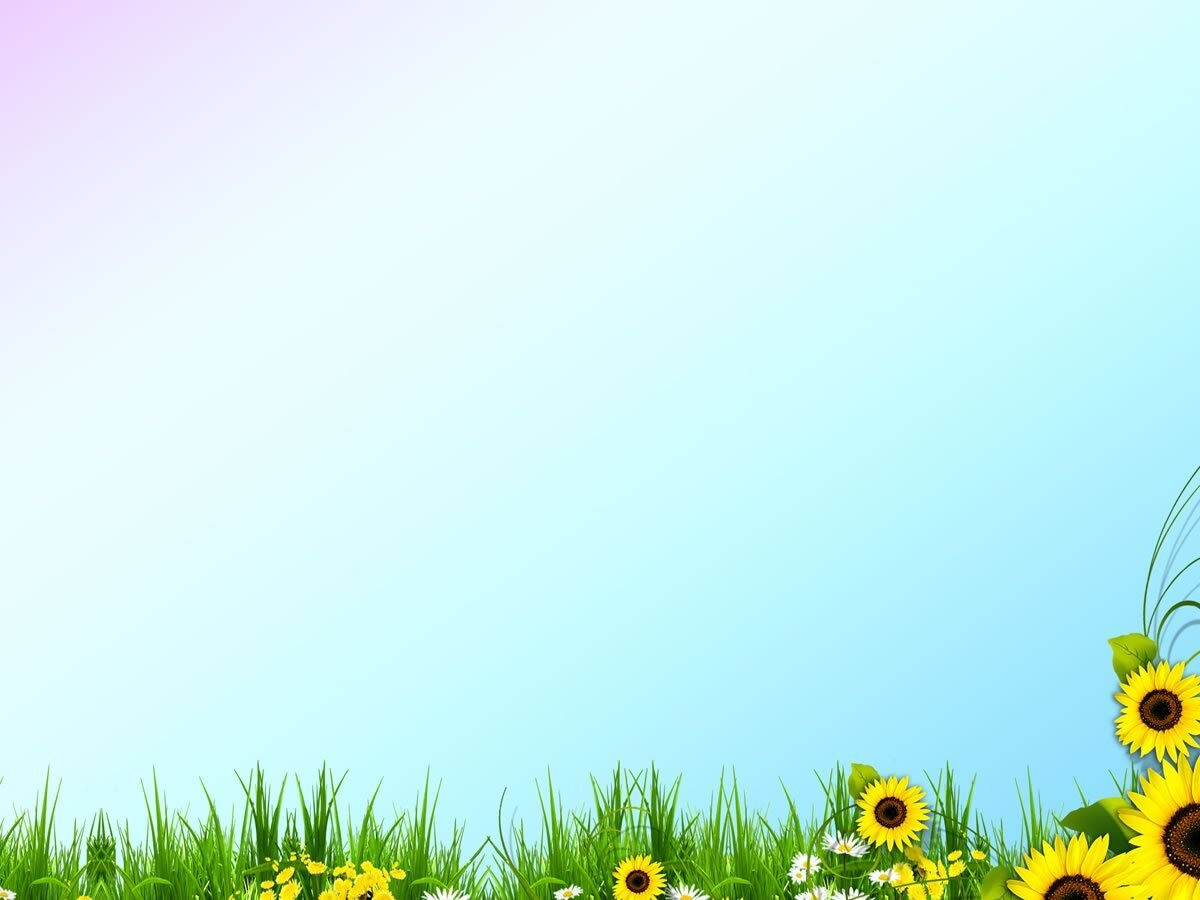 Игра собери грибы в корзину
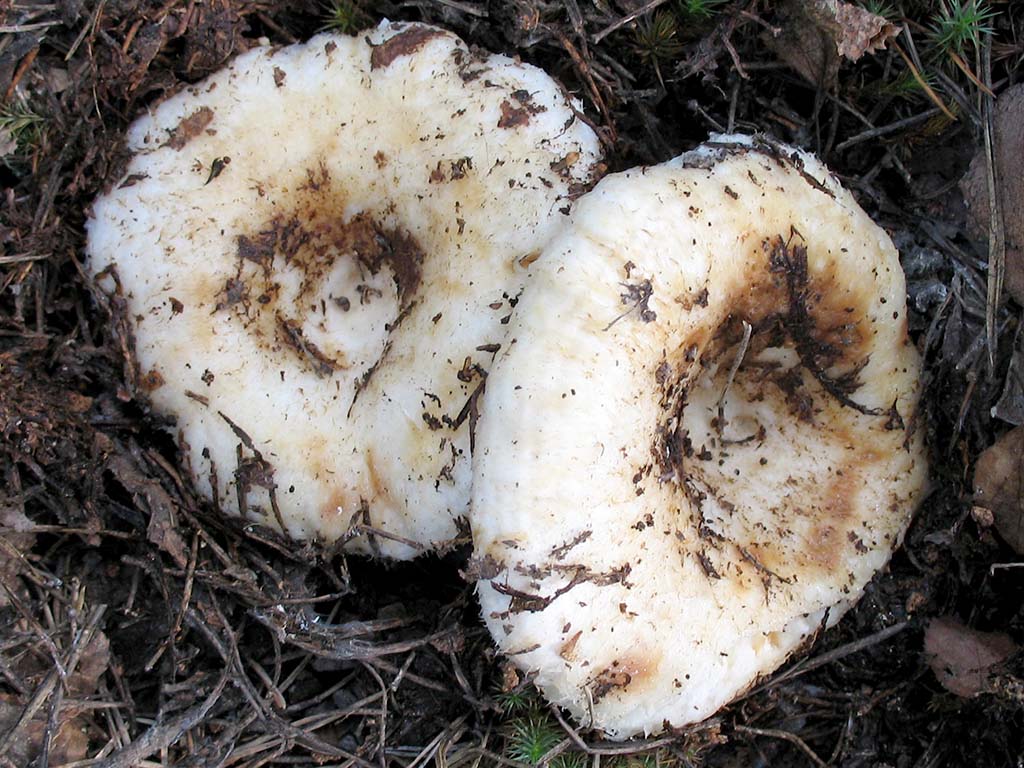 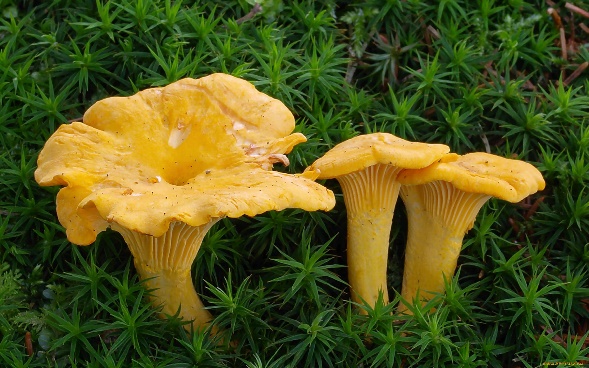 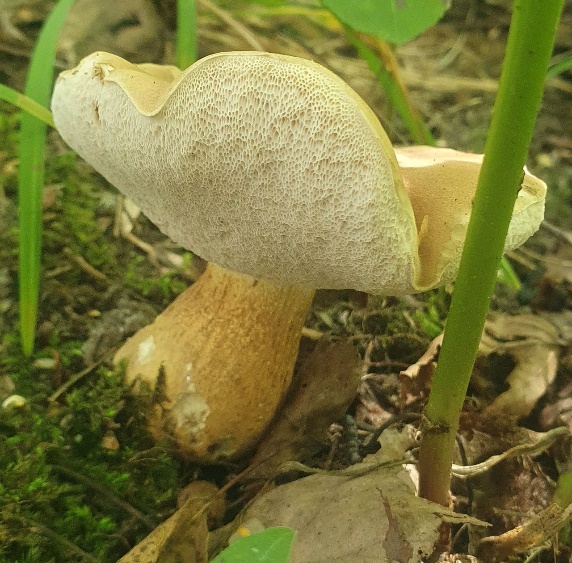 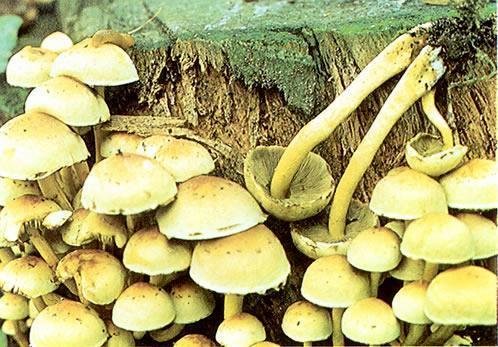 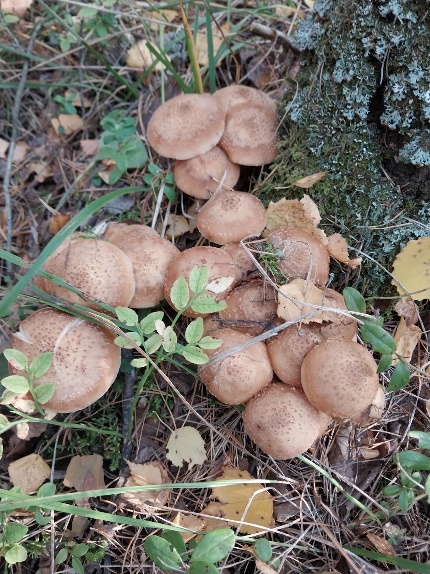 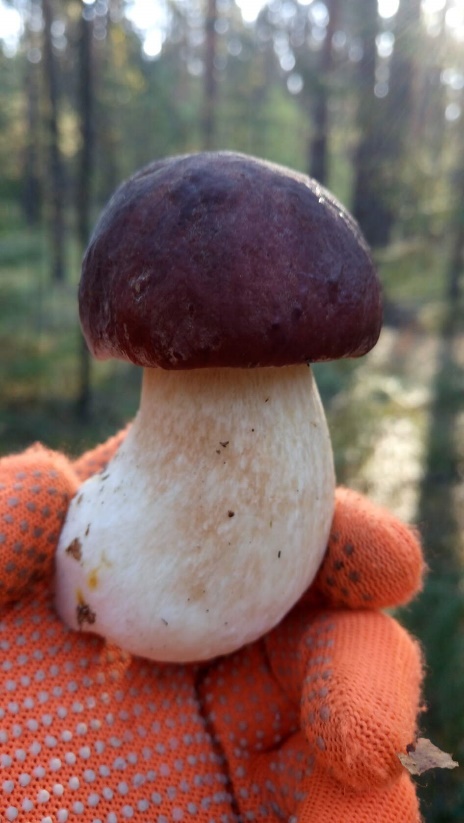 Назад